Презентация на районный   конкурс «Здоровое питание-основа процветания»
МБДОУ «Детский сад «Тополек»
2016г.
Задачи:
Создать в детском саду  условия  для организации здорового питания воспитанников.
Формирование в детском саду  системного подхода к организации работы по пропаганде здорового питания среди детей и родителей.
Предупреждение и снижение уровня заболеваний, связанных с неправильным питанием детей.
ПРАВИЛЬНОЕ ПИТАНИЕ
Завтрак
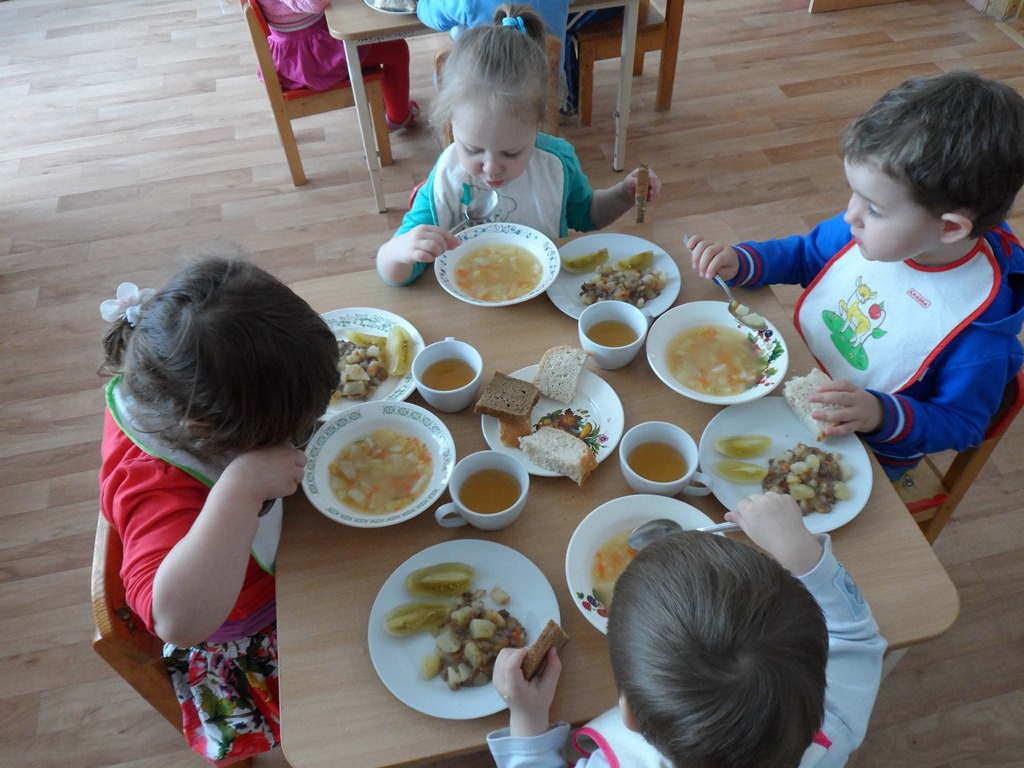 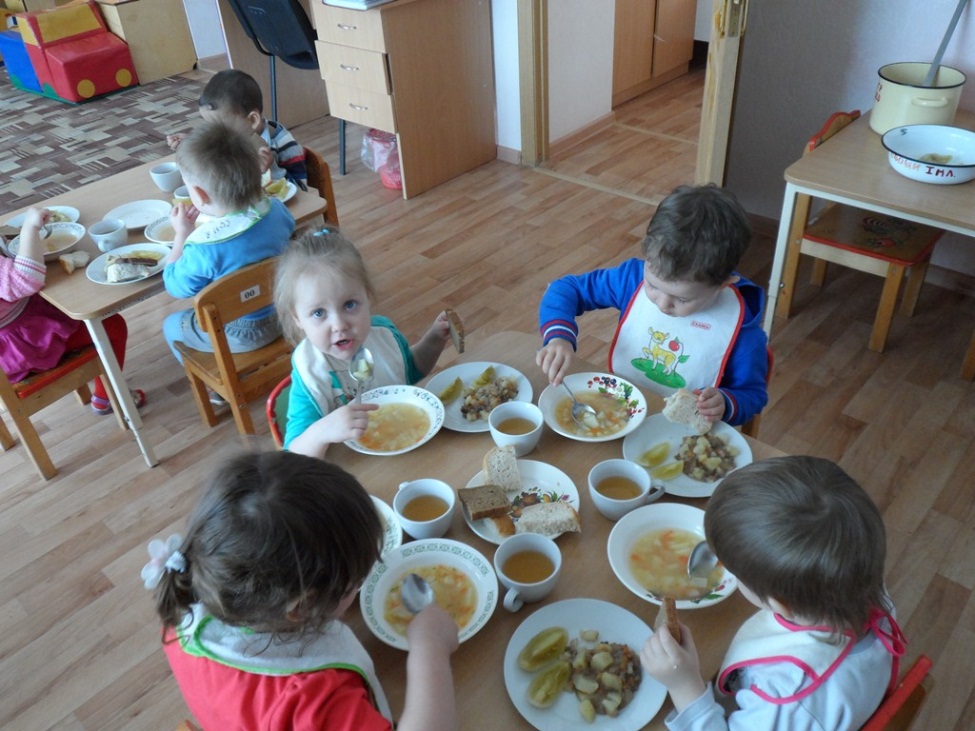 Обед
ПРАВИЛЬНОЕ ПИТАНИЕ
II завтрак- СОК
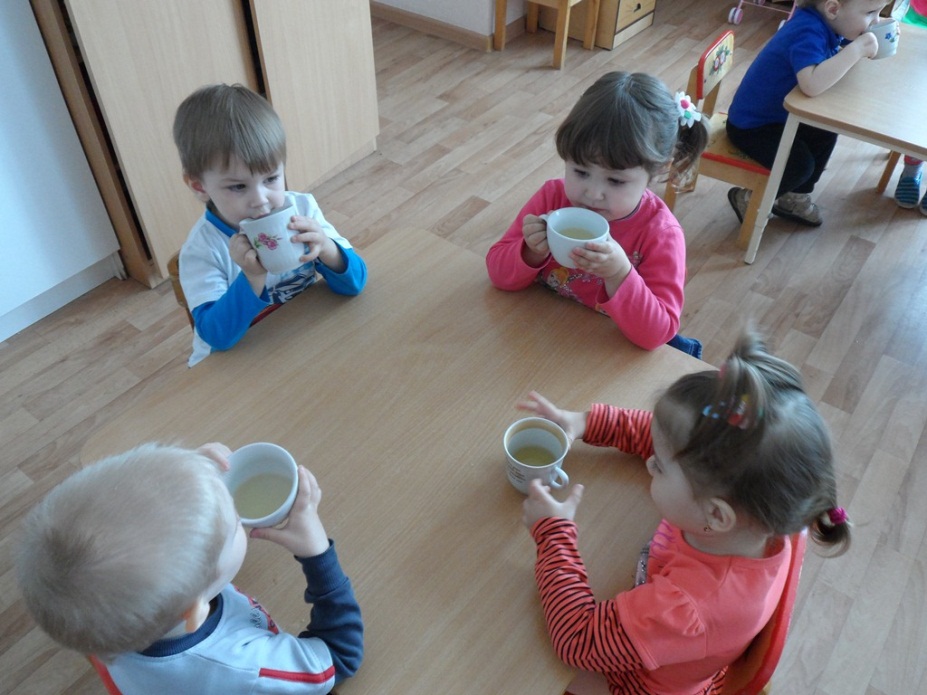 Беседы с детьми о пользе фруктов и овощей
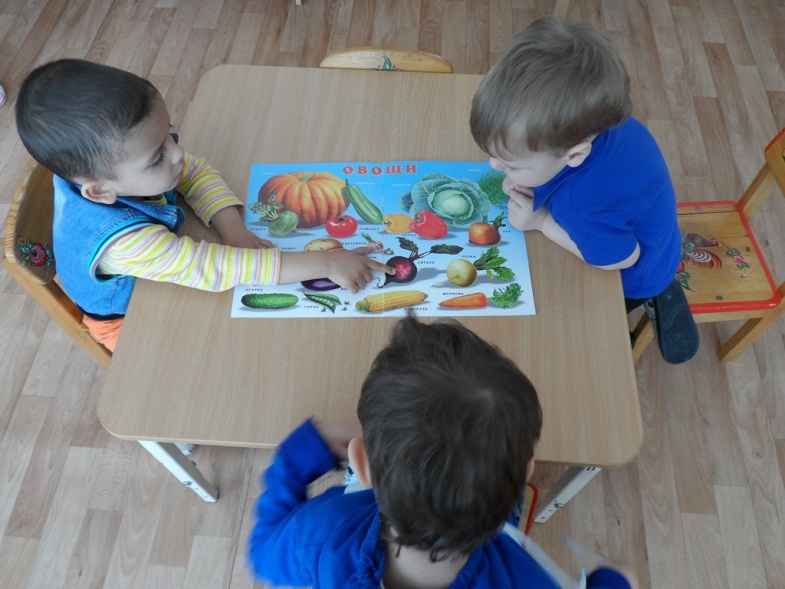 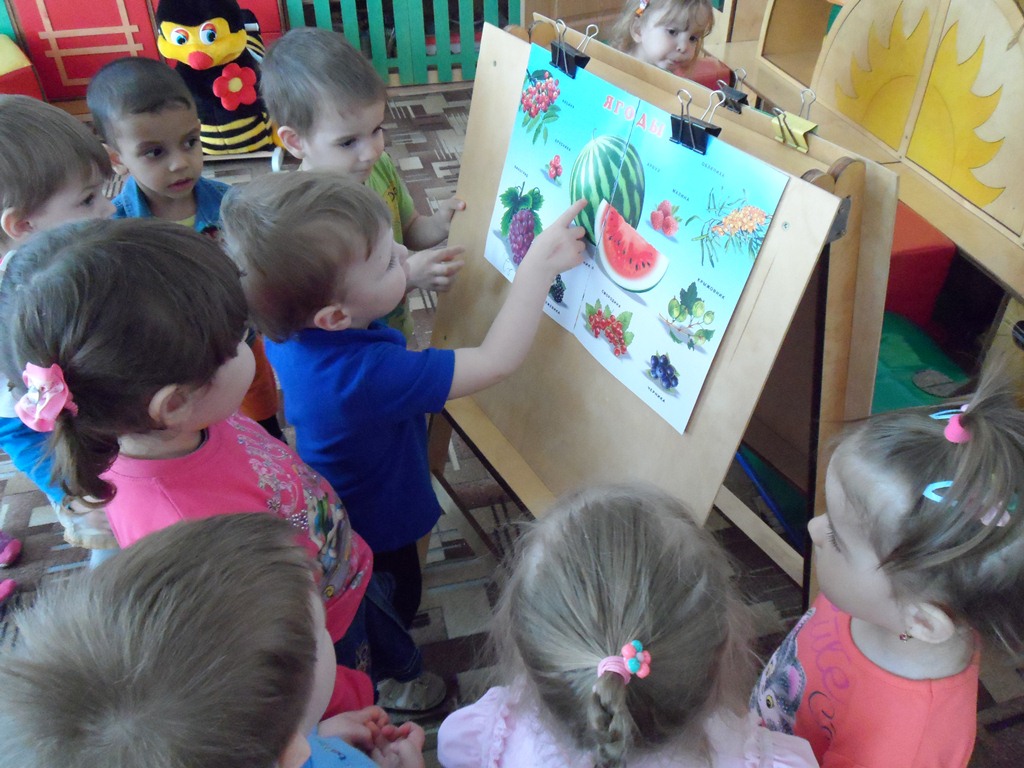 Рассматривание картин «Фрукты-овощи»
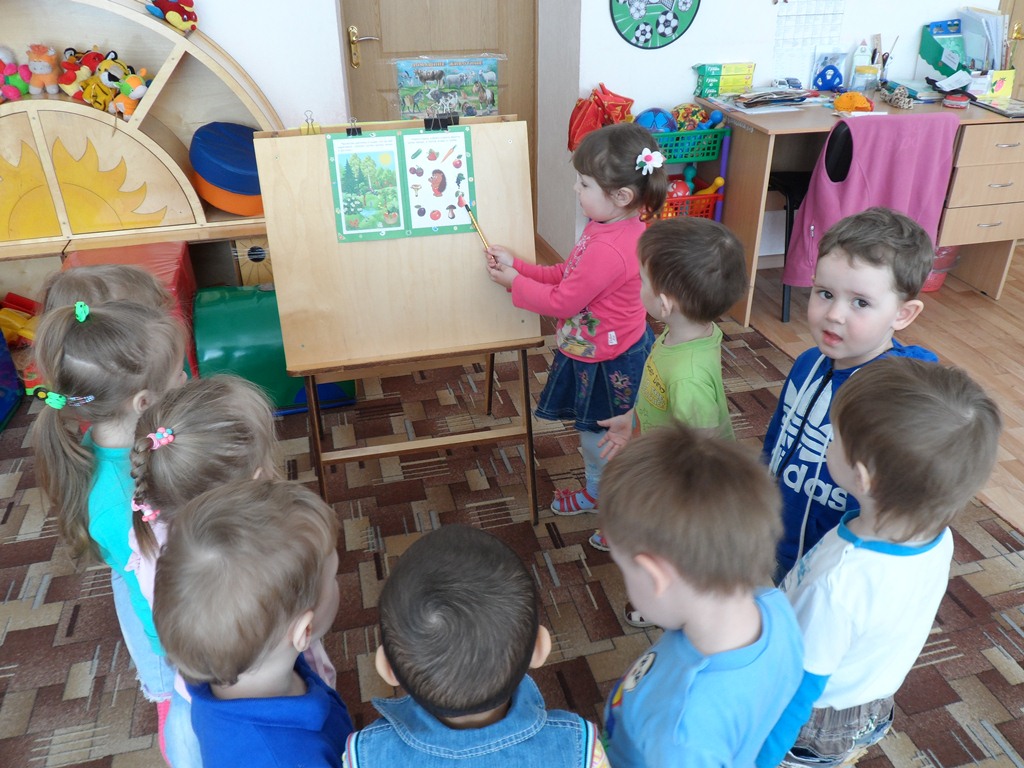 Интегрированные занятия «Какая польза от фруктов и овощей»
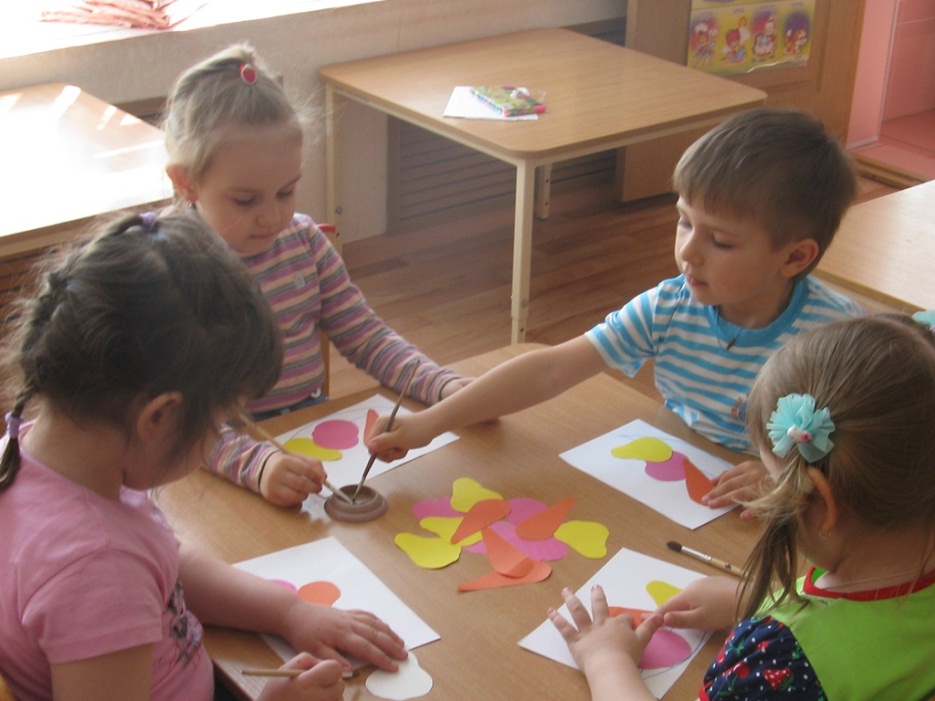 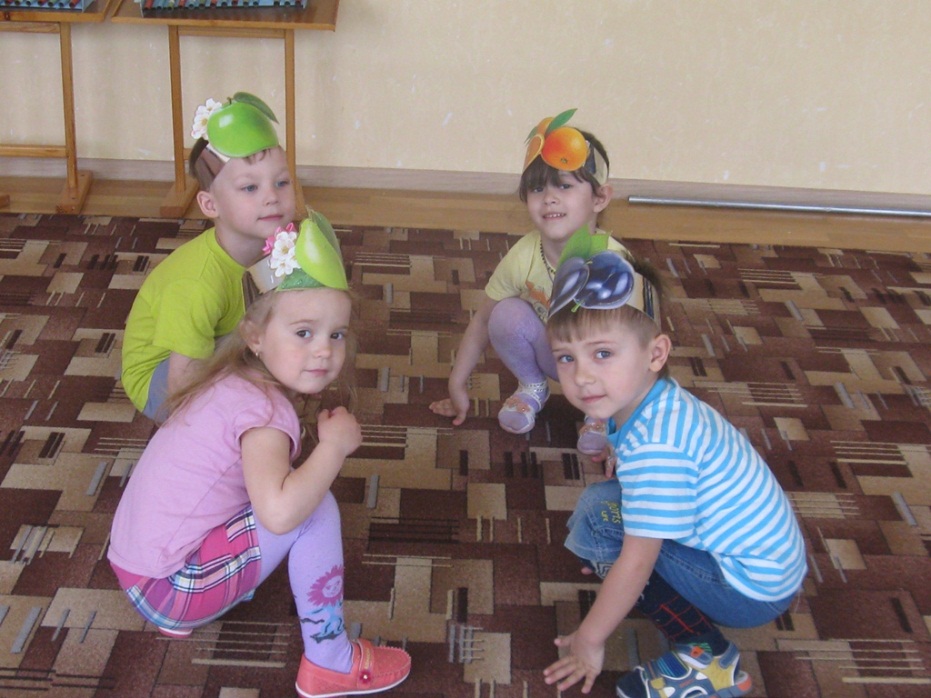 Занятия с детьми «С какого дерева фрукты»
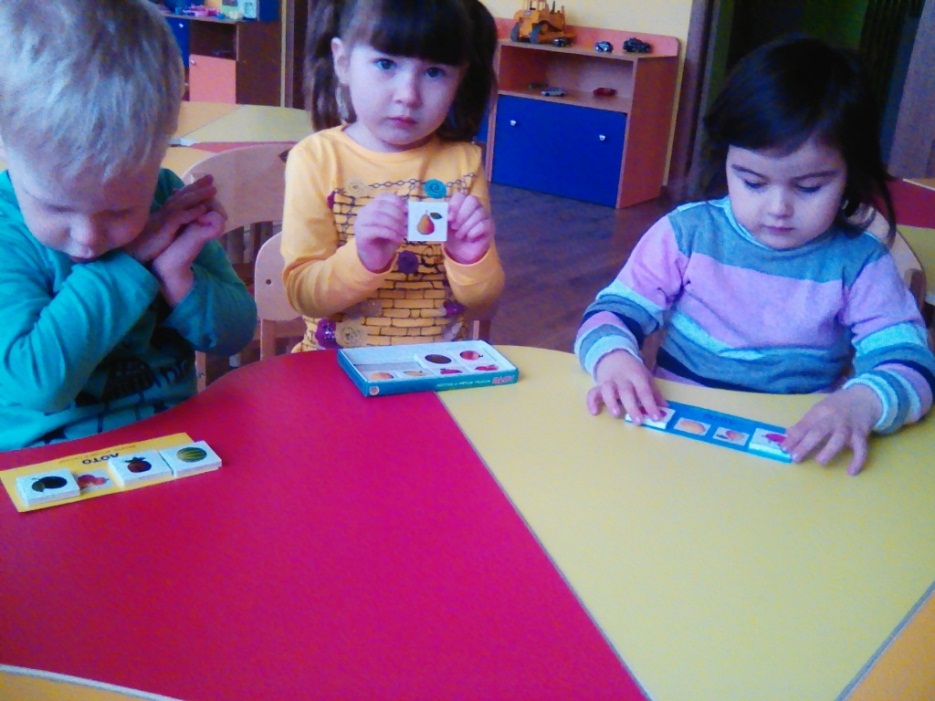 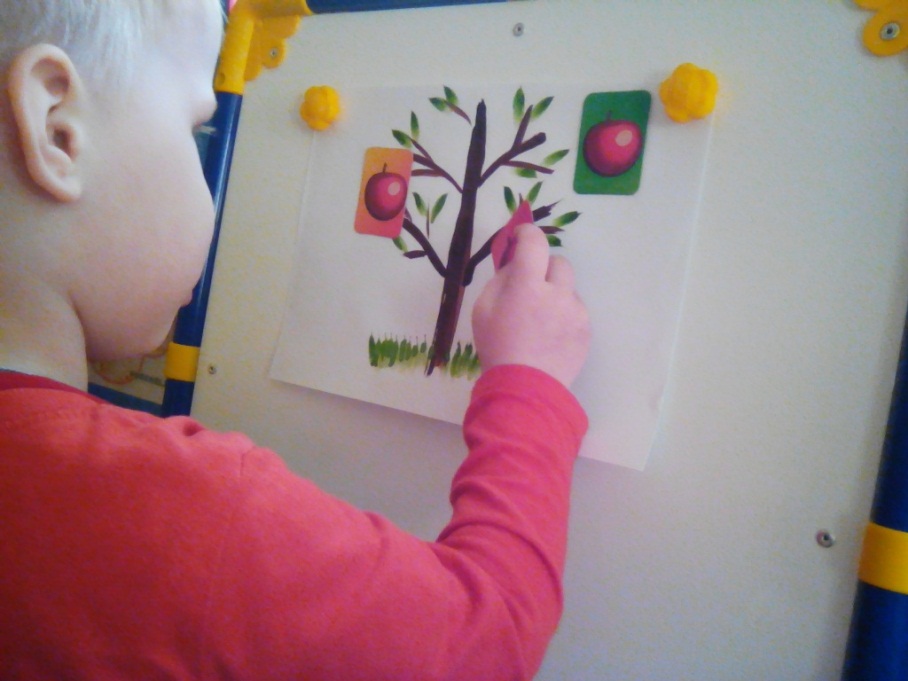 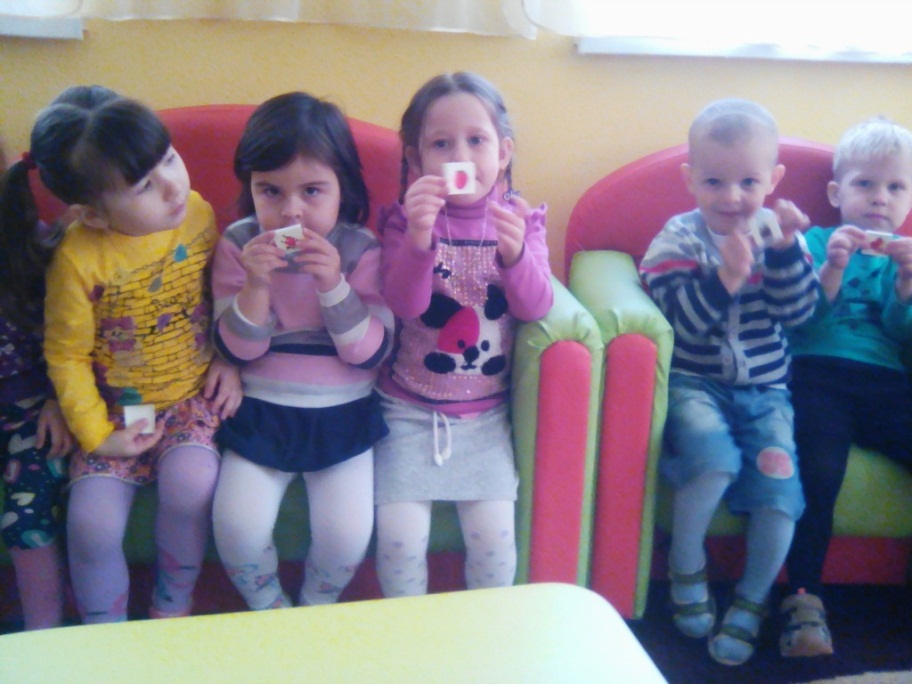 Чтение потешки «Кушай ,Маша, кашку»
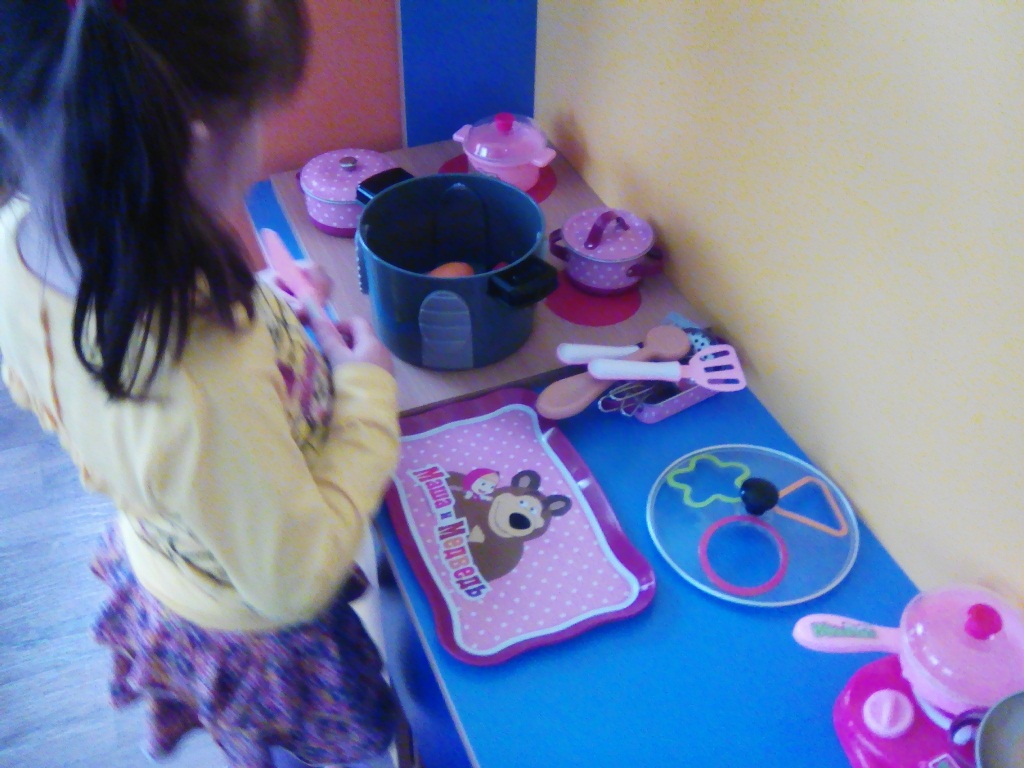 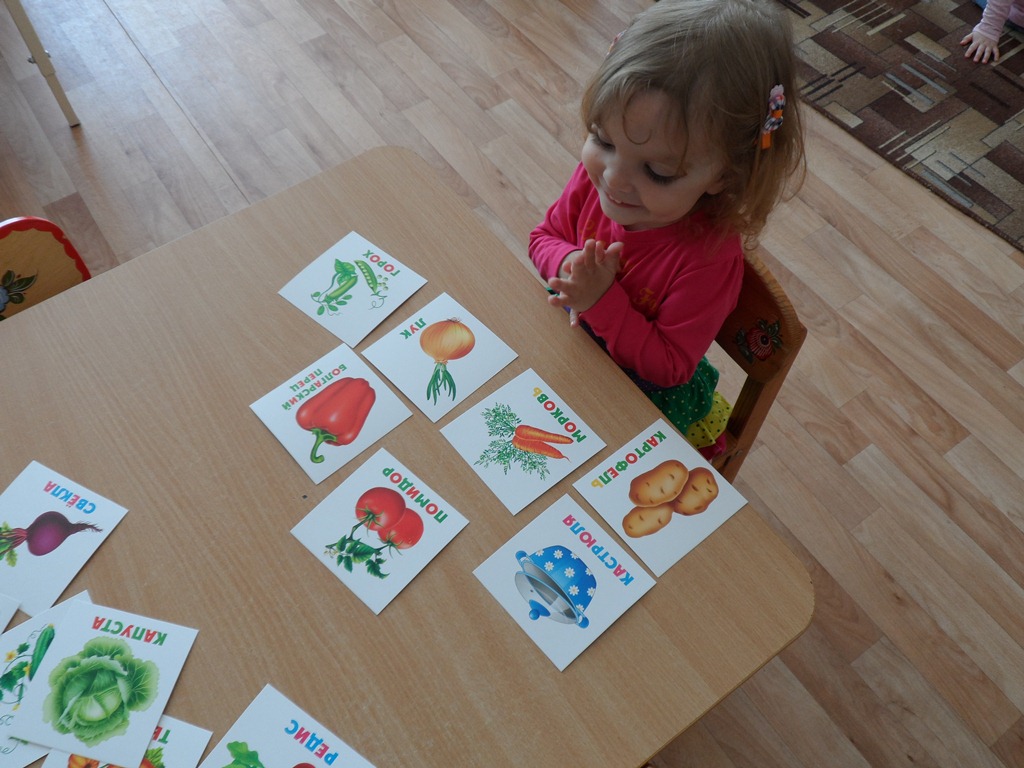 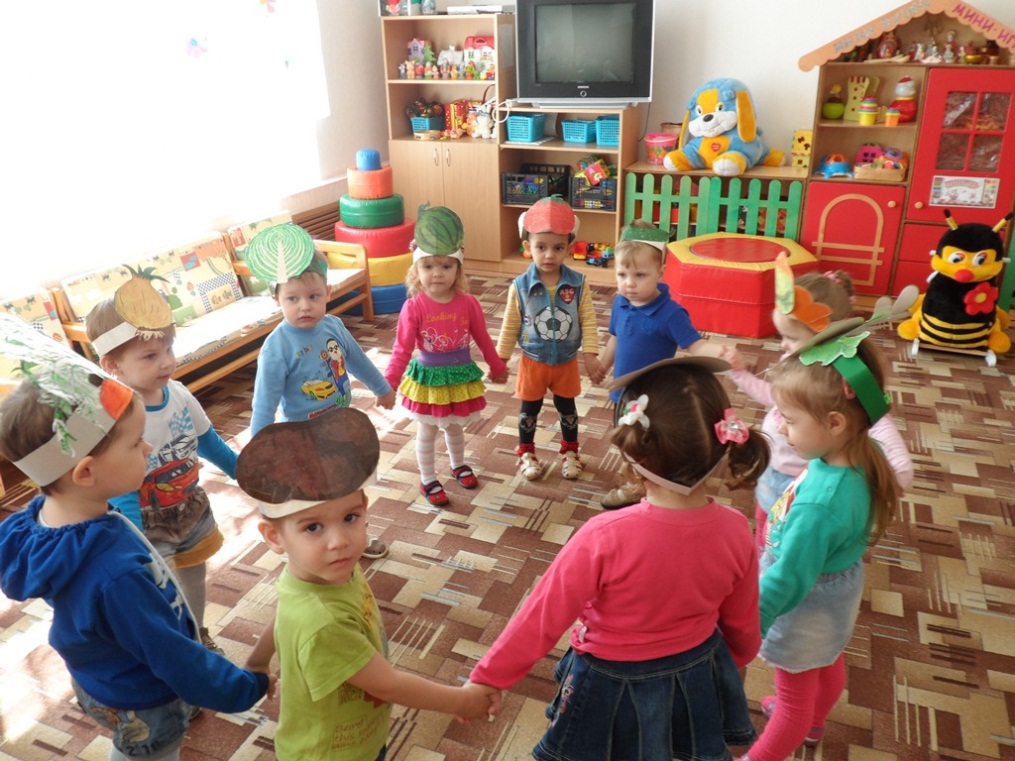 Подвижная игра «Весёлый огород»
Дидактическая игра «Варим суп»
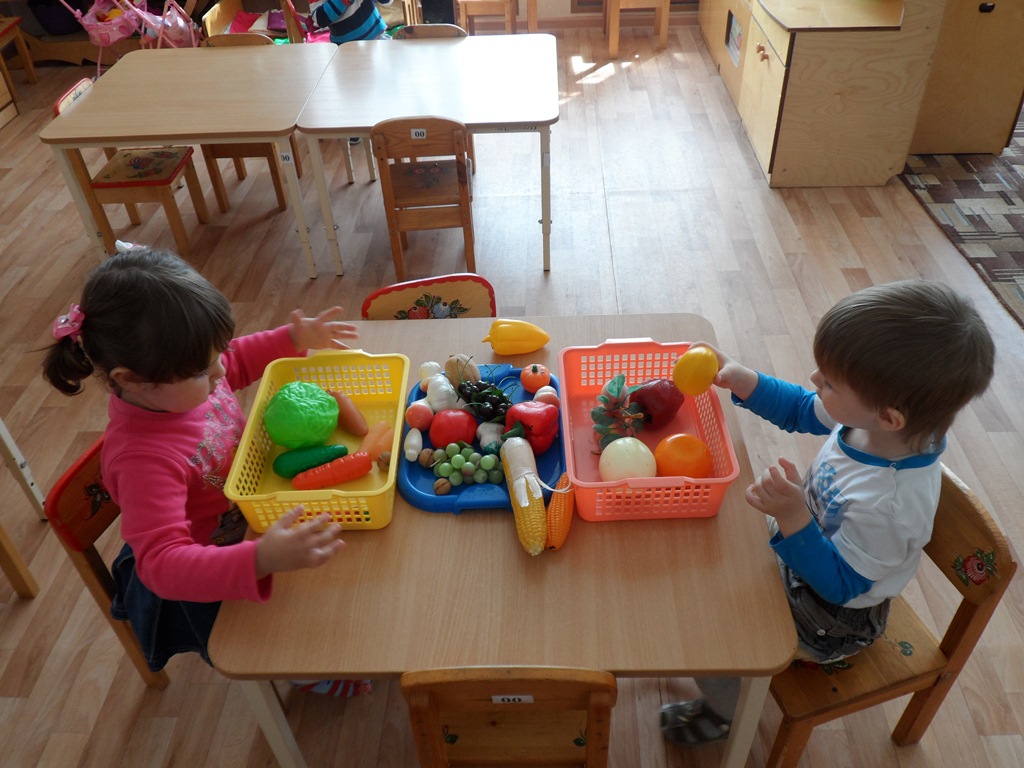 Дидактическая игра «Фрукты-овощи»
Программа   формирования культуры здорового питания
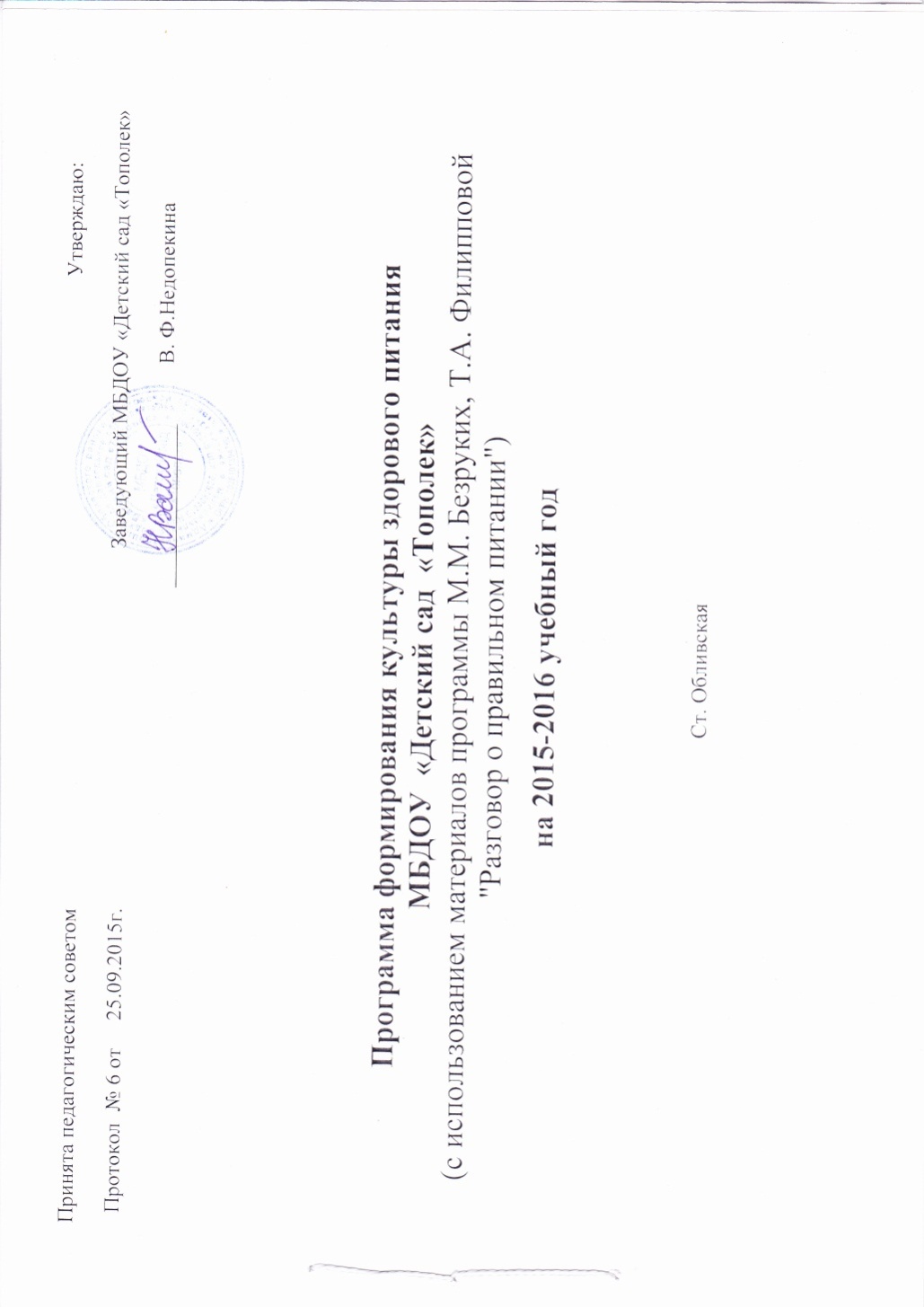 Работа творческой группыпо разработке программы  «Правильное питание»
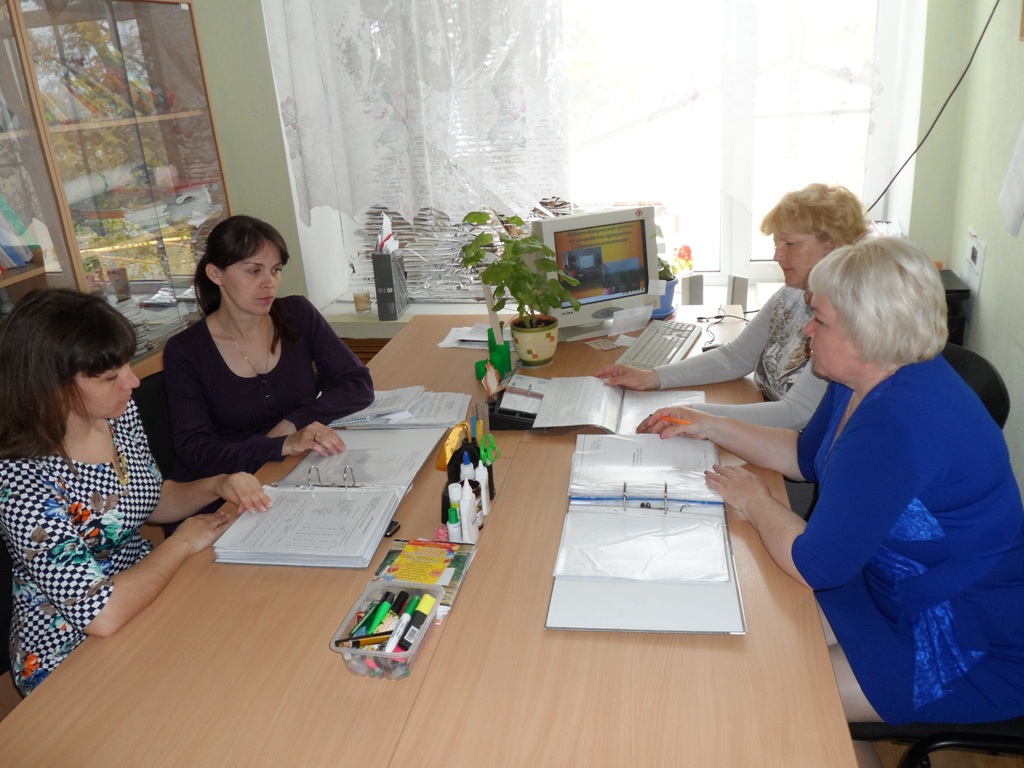 Заседание Совета по питанию
Интегрированные занятия о правильном питании
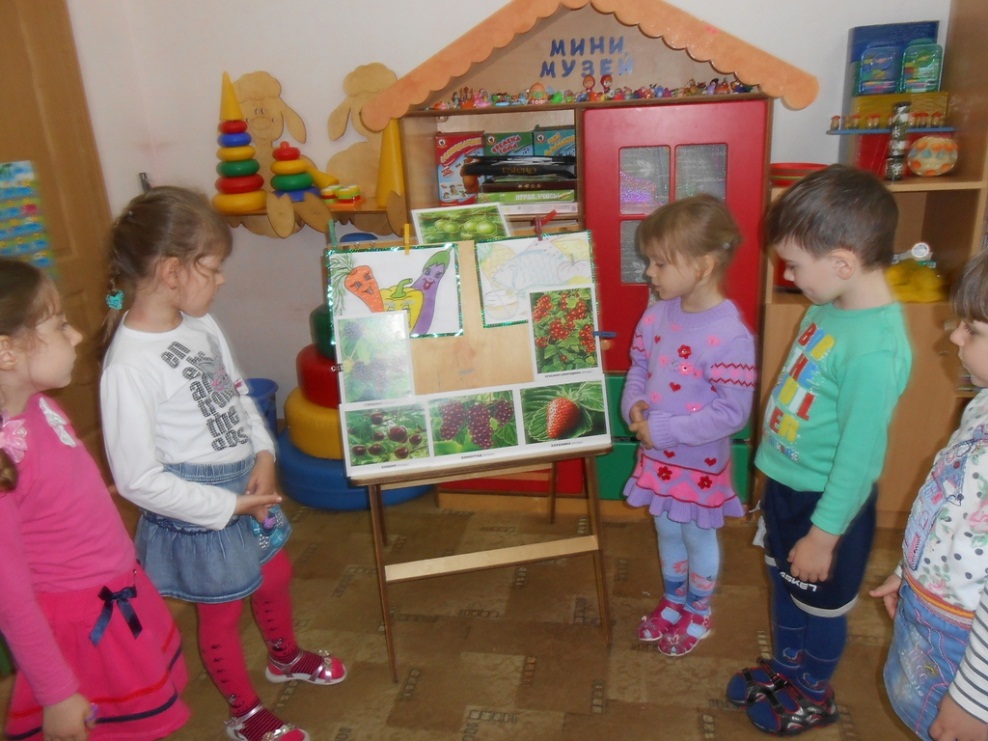 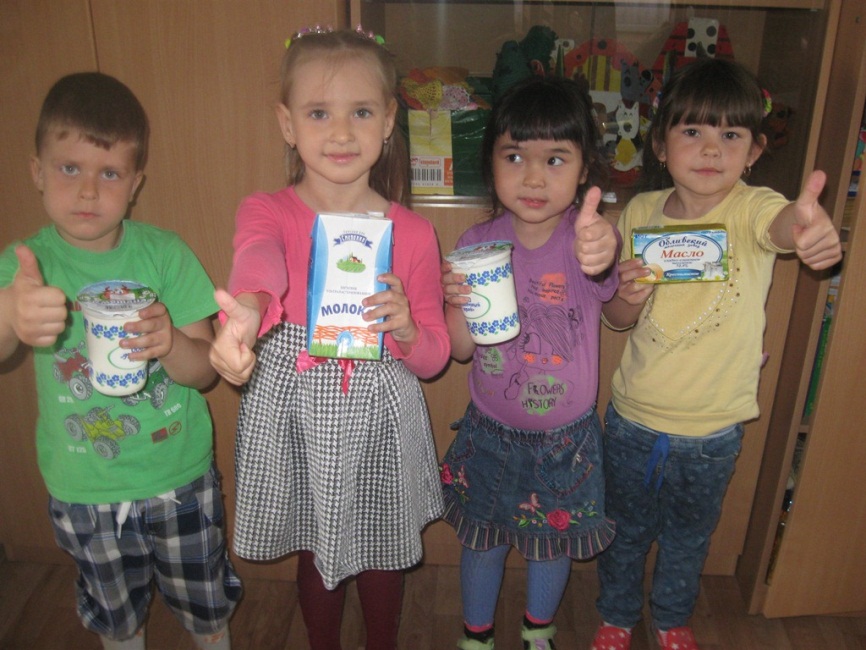 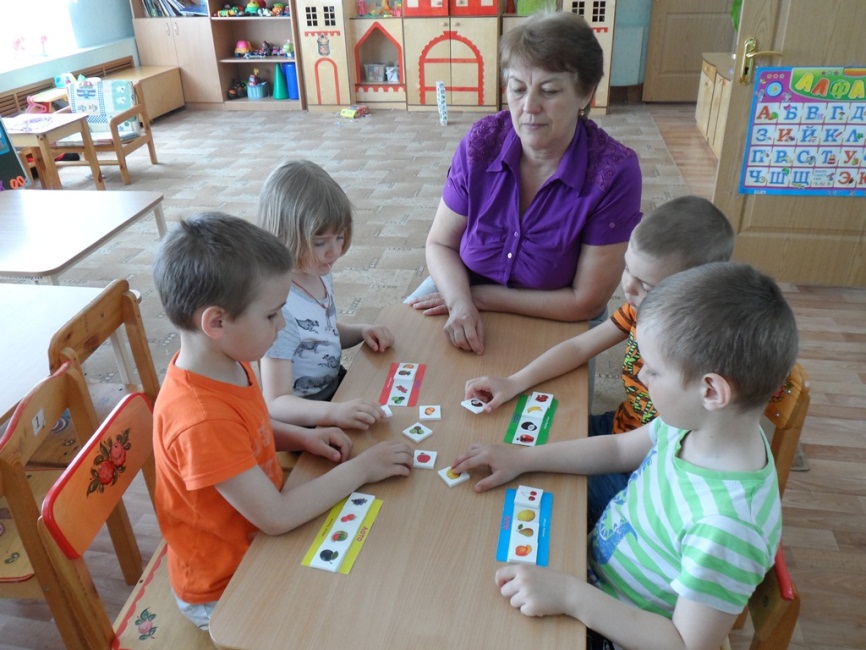 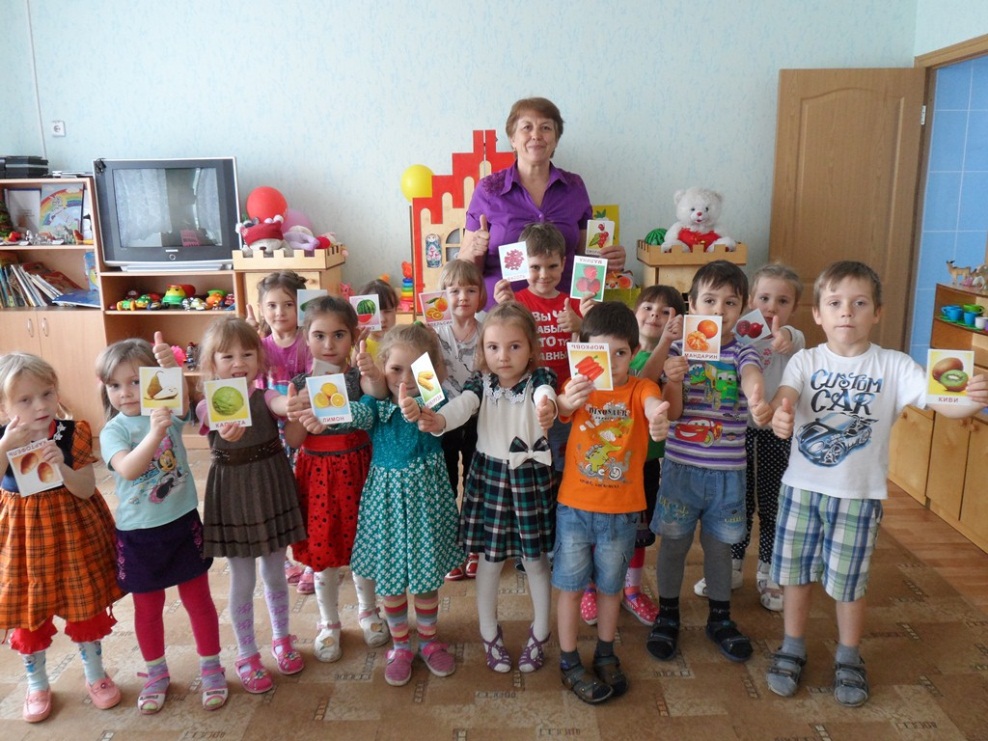 Интегрированные занятия о правильном питании
Занятия с использованием ИКТ
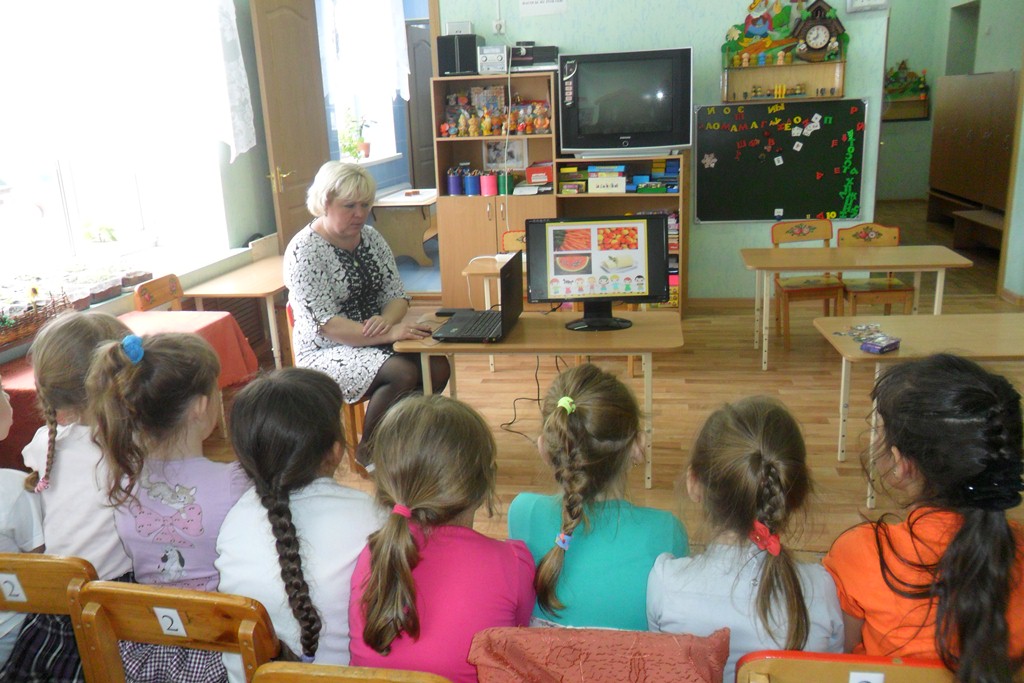 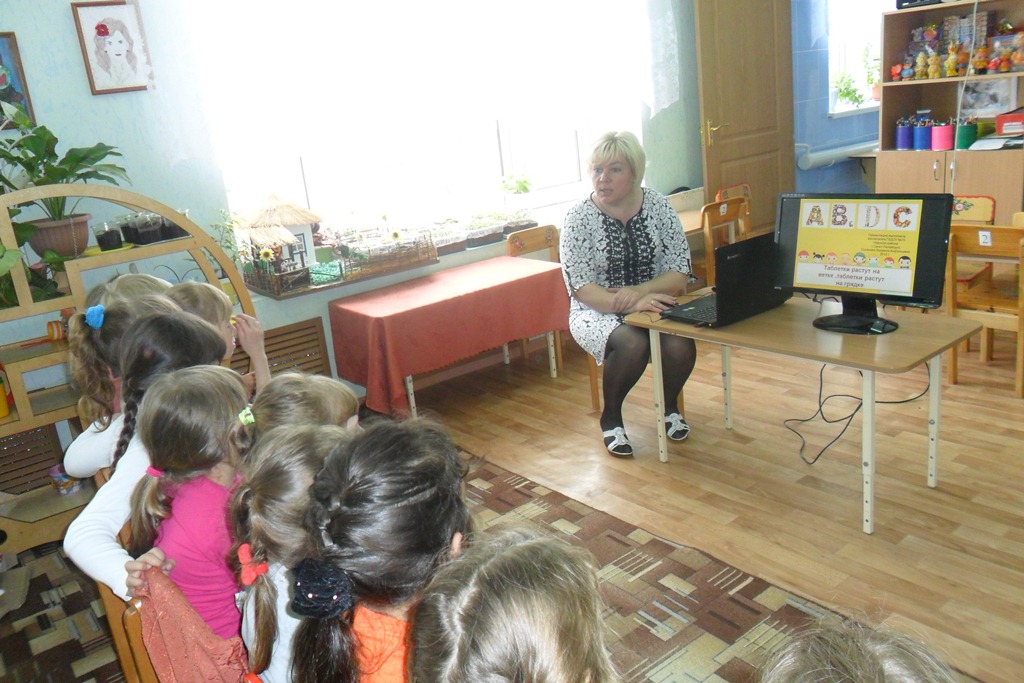 Развивающие дидактические игры
Д/игра «Магазин «Овощи»
Д/игра 
«Сервируем стол»
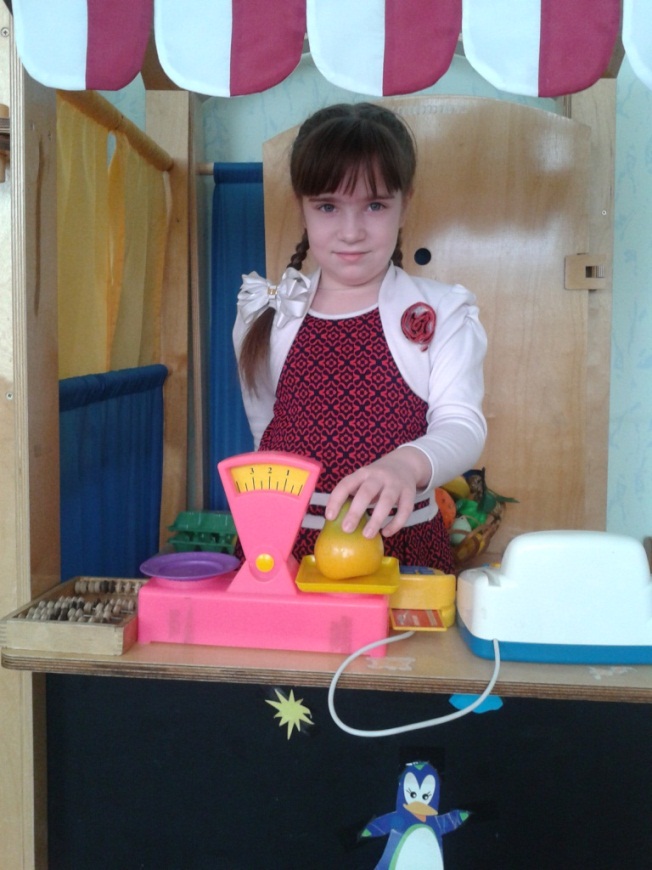 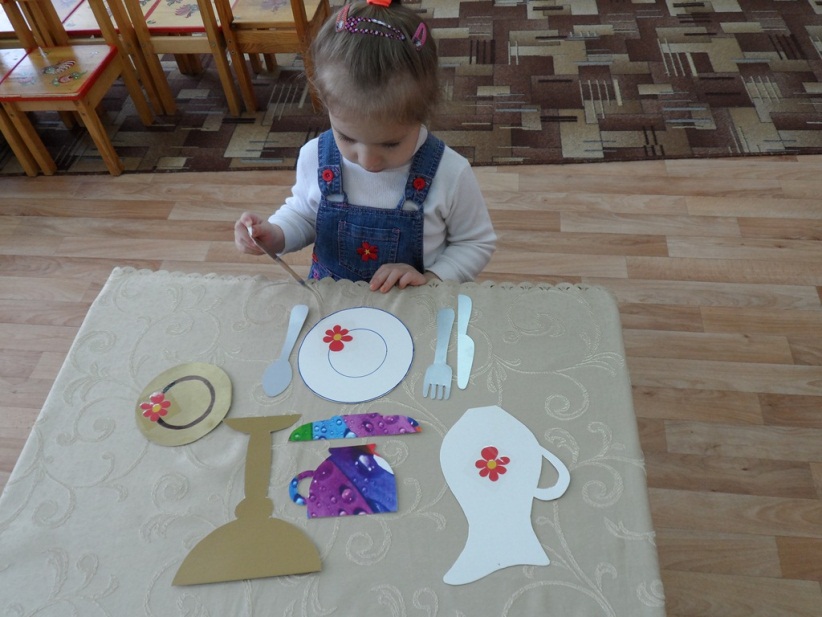 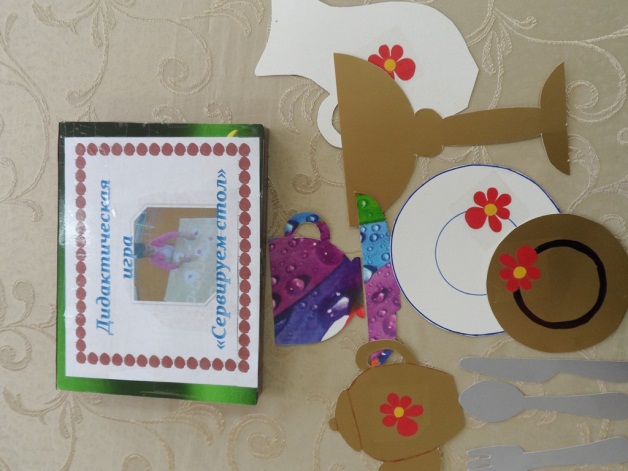 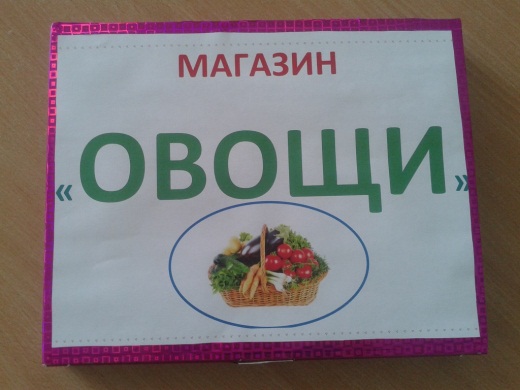 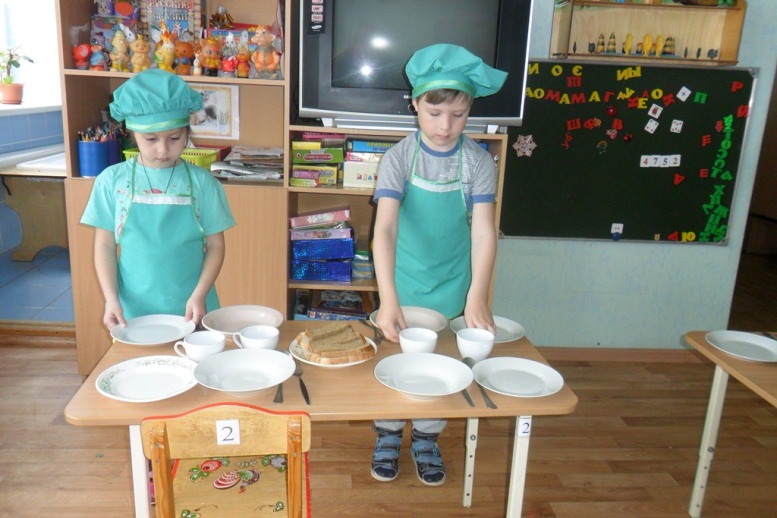 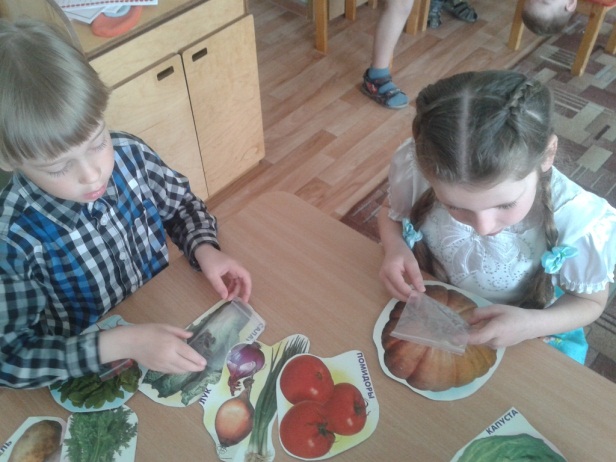 Развивающие дидактические игры
Д/ игра «Кто что ест»
Д/ игра «Умный зонтик»
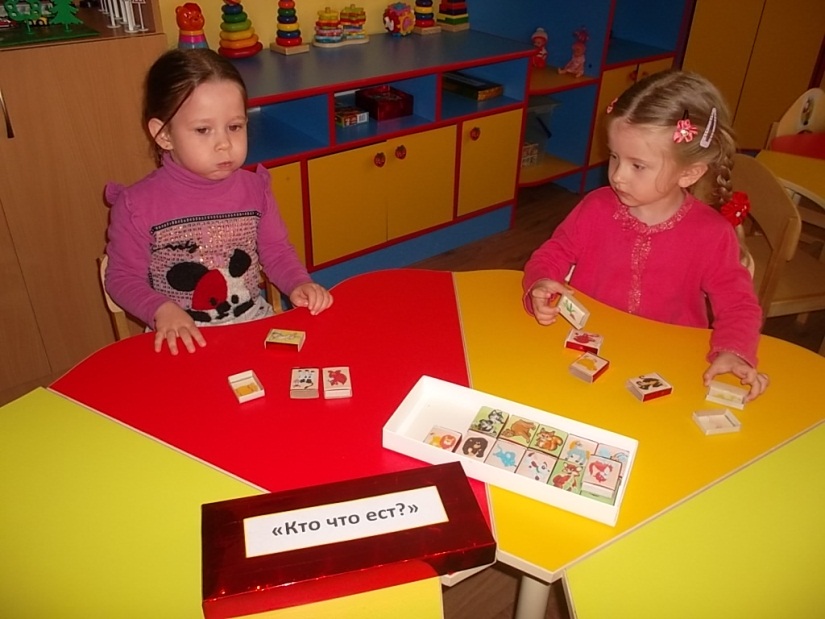 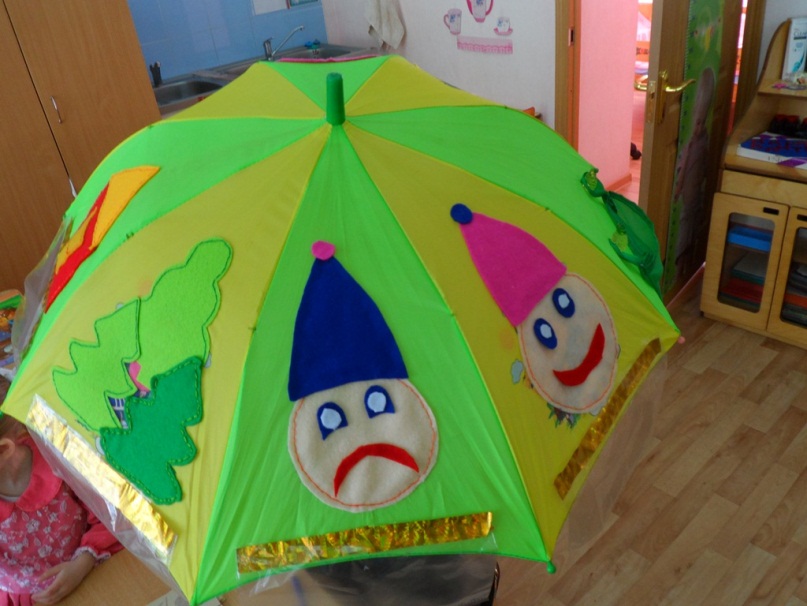 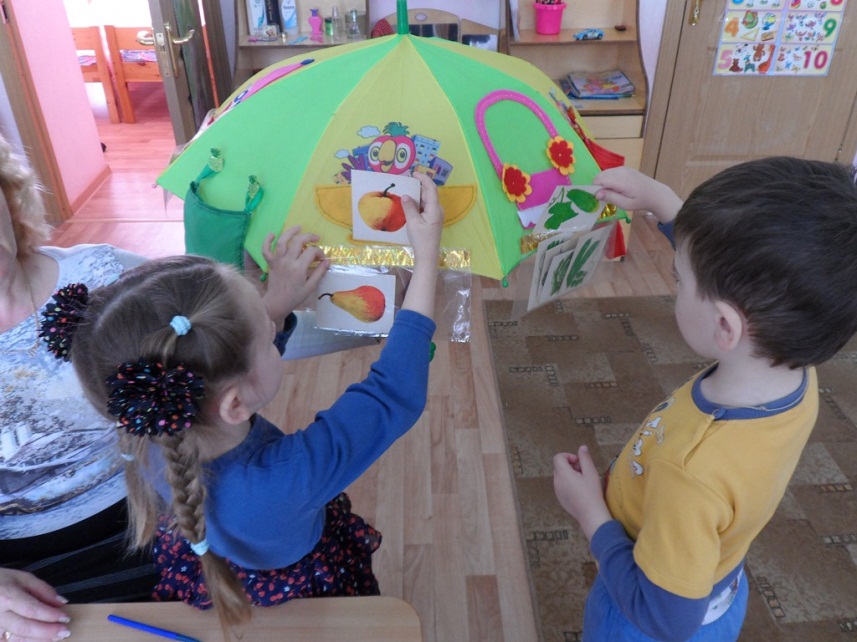 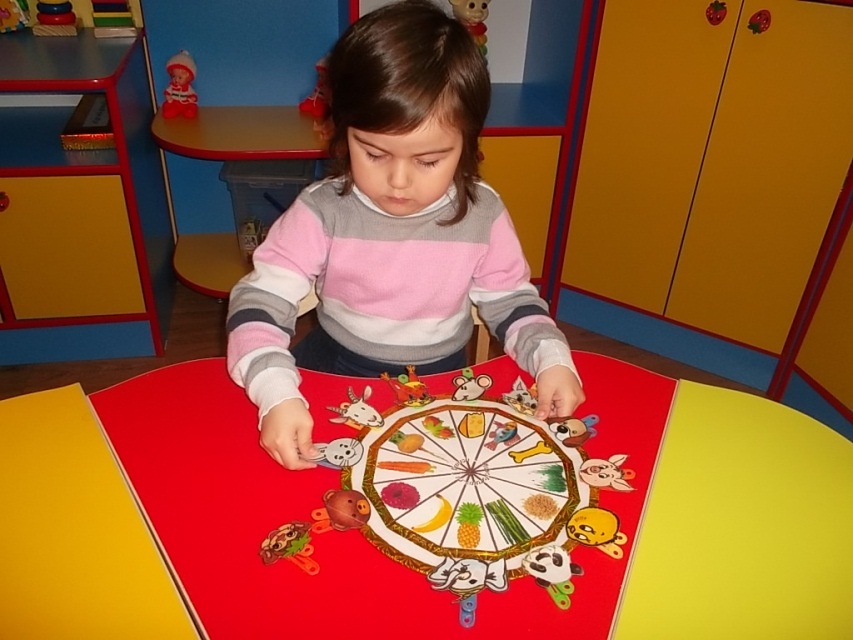 Мастер-класс повара с детьми  «Лепим пирожки»
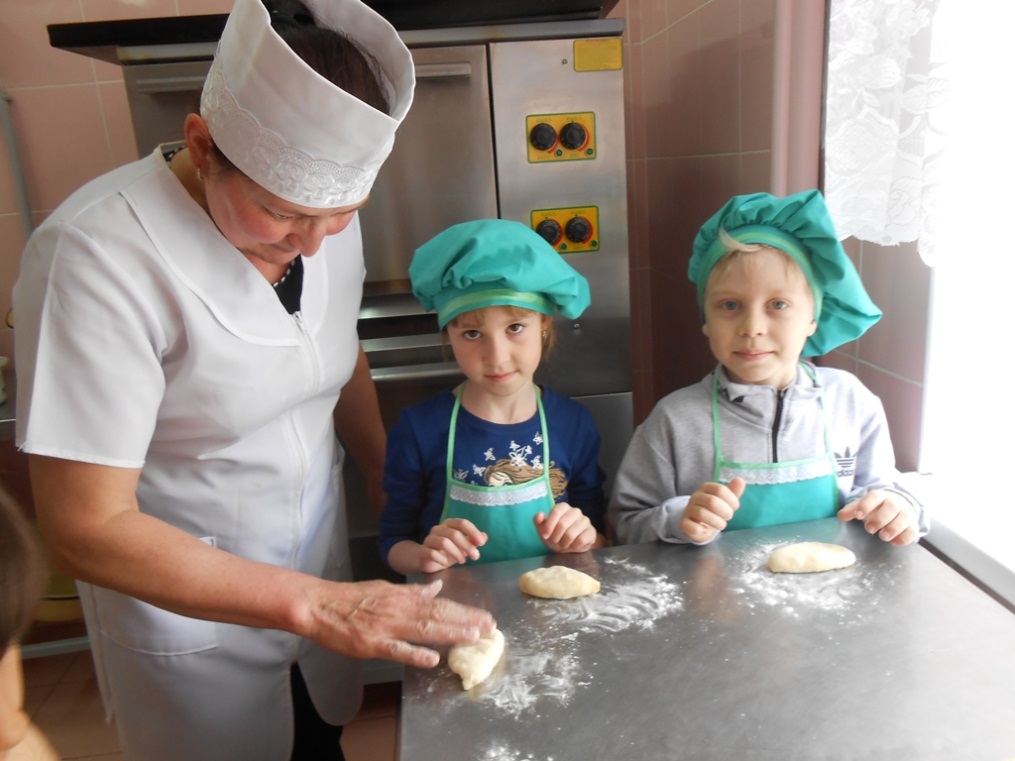 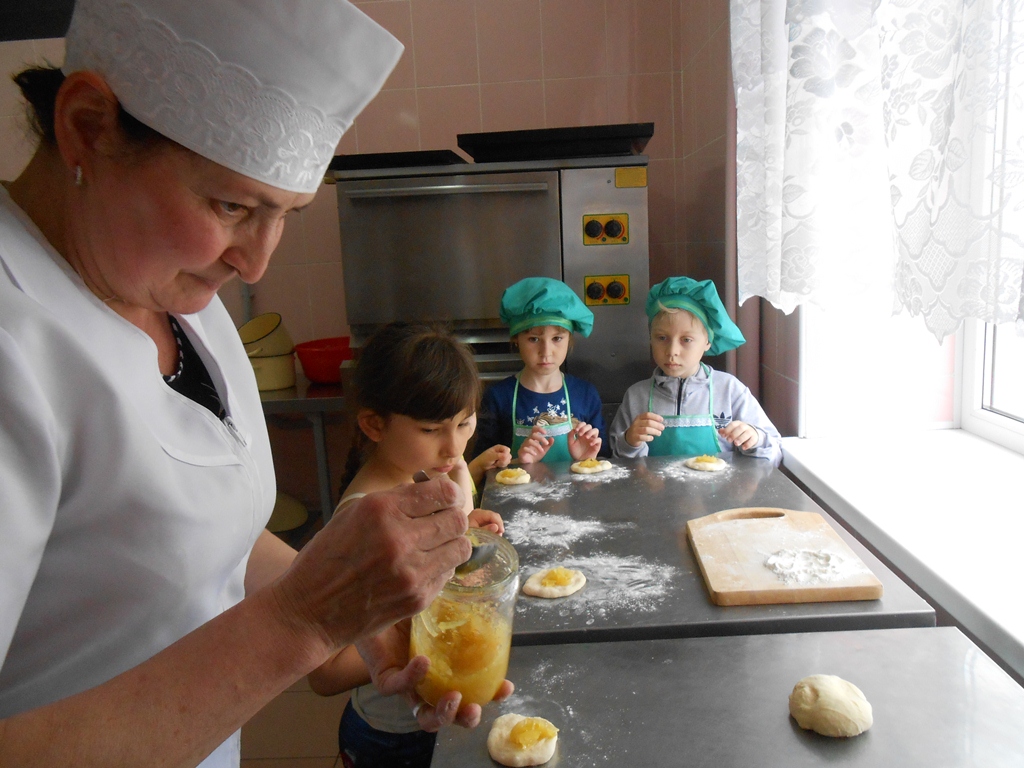 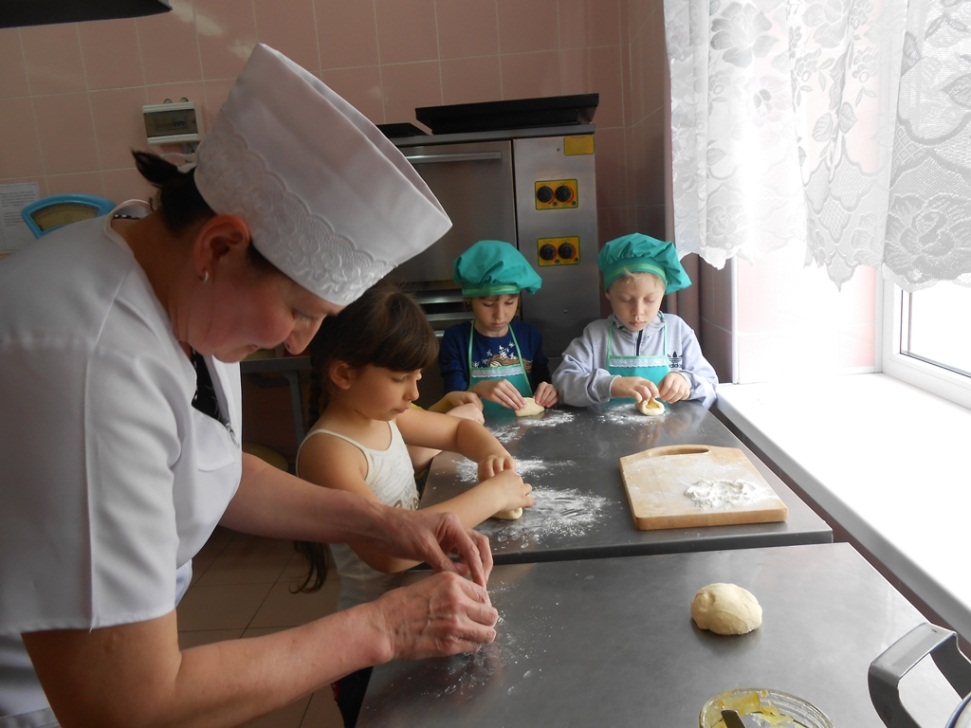 Альбом «Фрукты и овощи»средняя группа
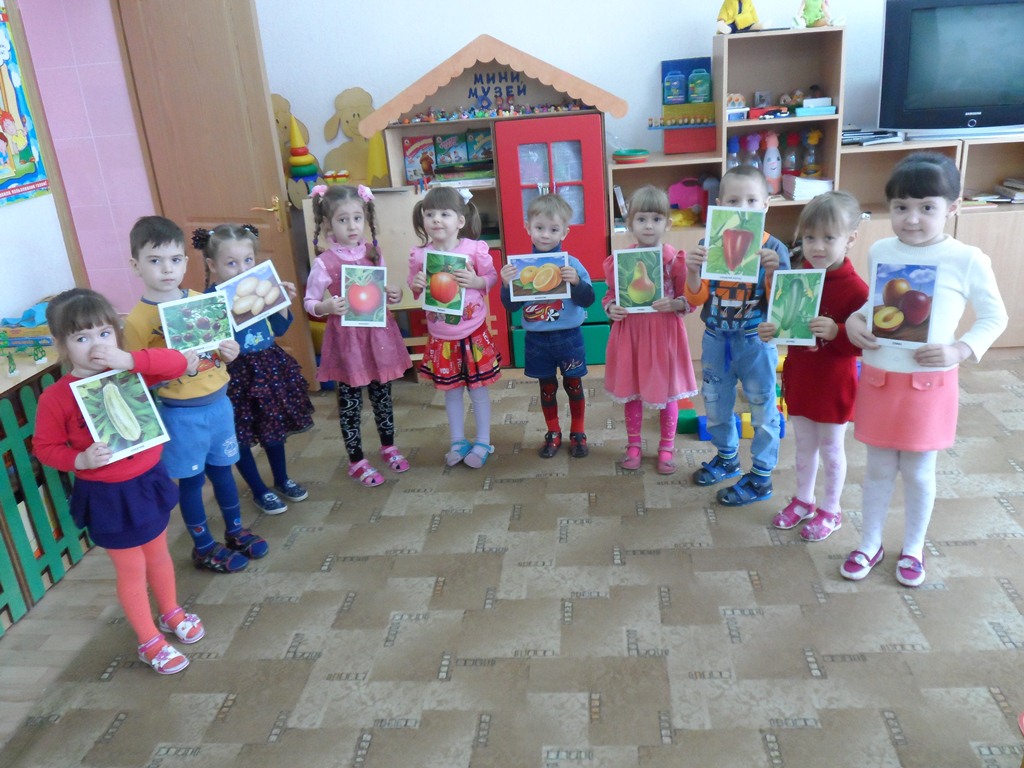 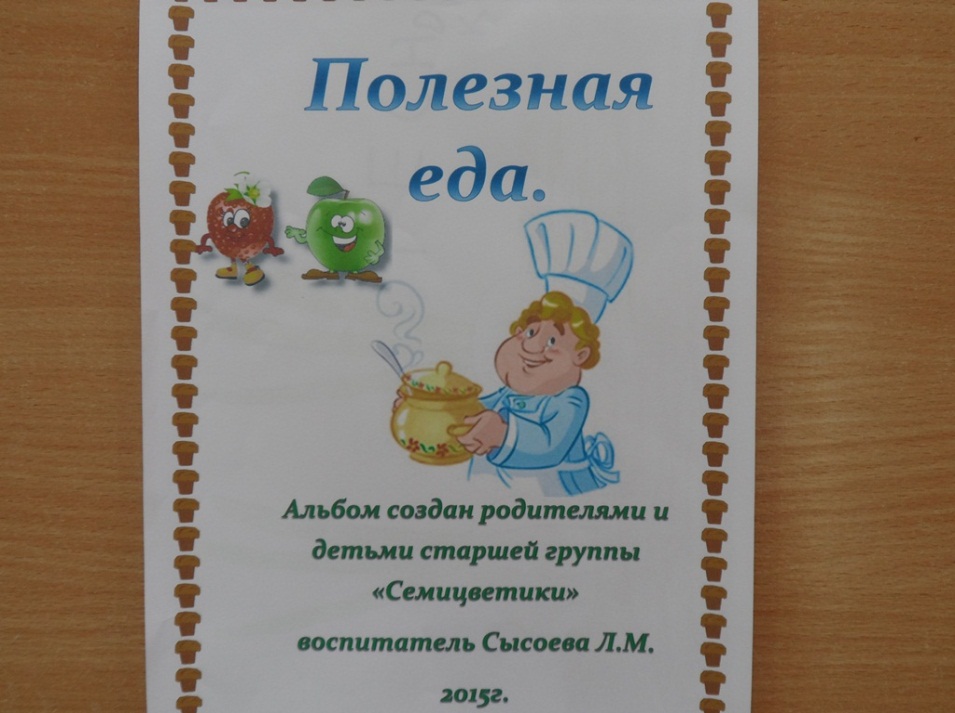 Альбом «Полезная еда»
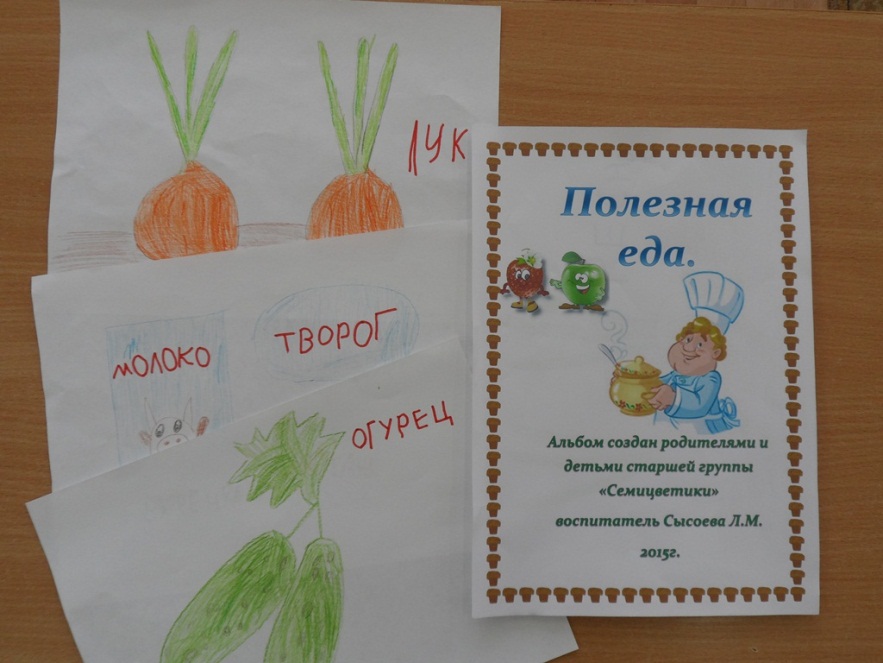 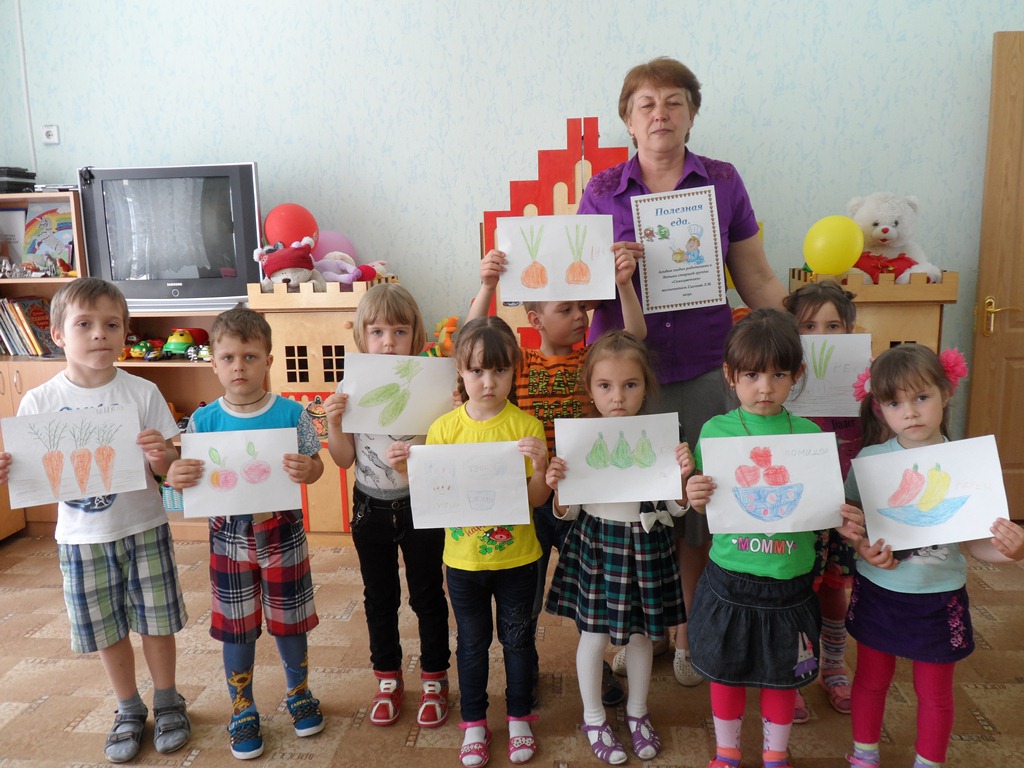 Проекты
Проект «Огород на окне»
Проект «Еда-без вреда»
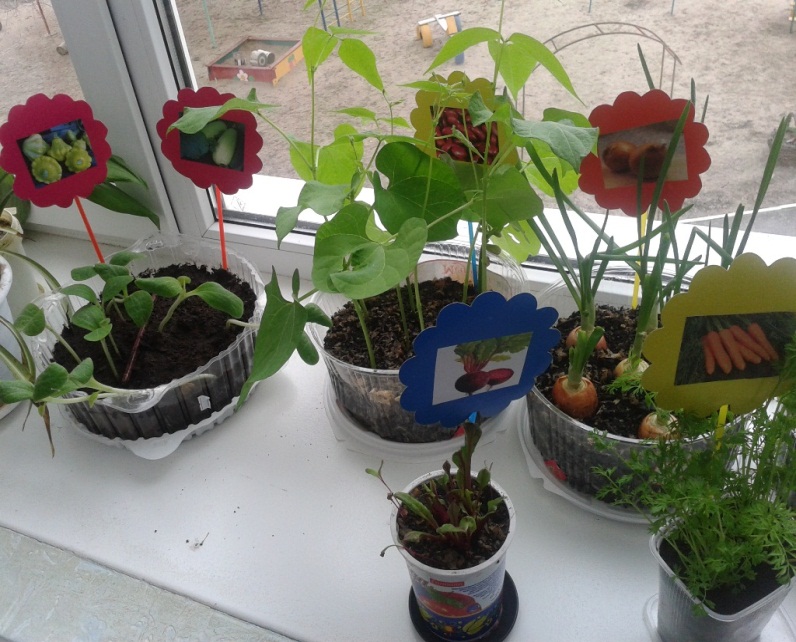 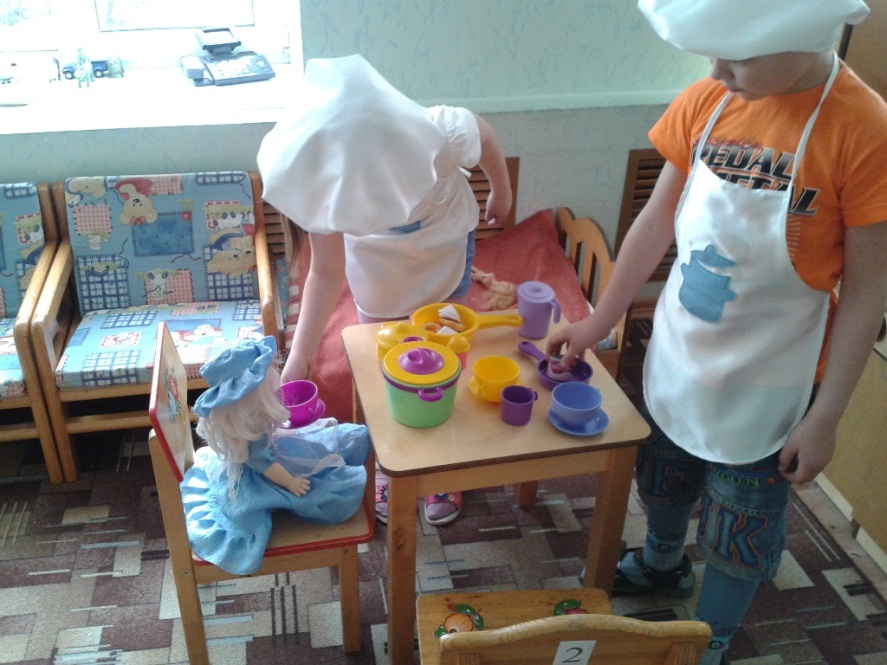 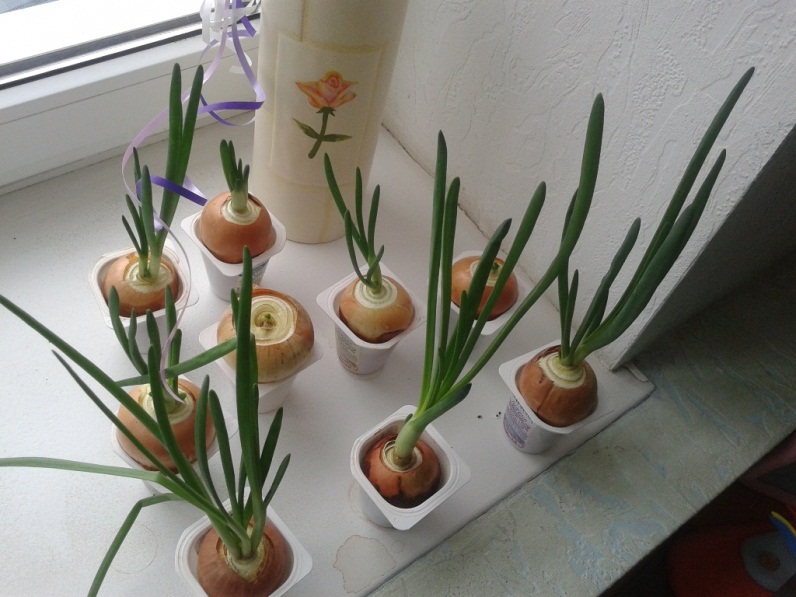 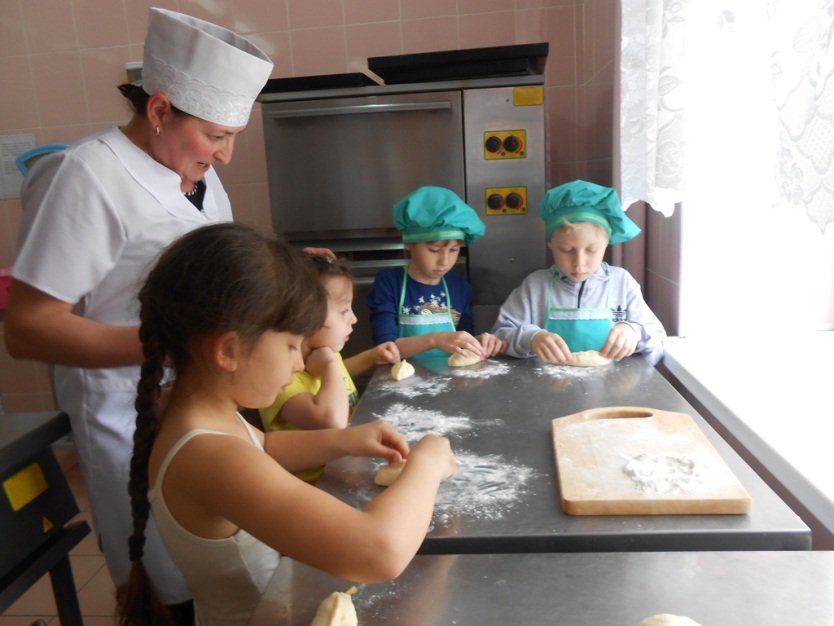 Проекты
Проект 
«Правильное питание-здоровое поколение
Проект «Здоровый малыш»
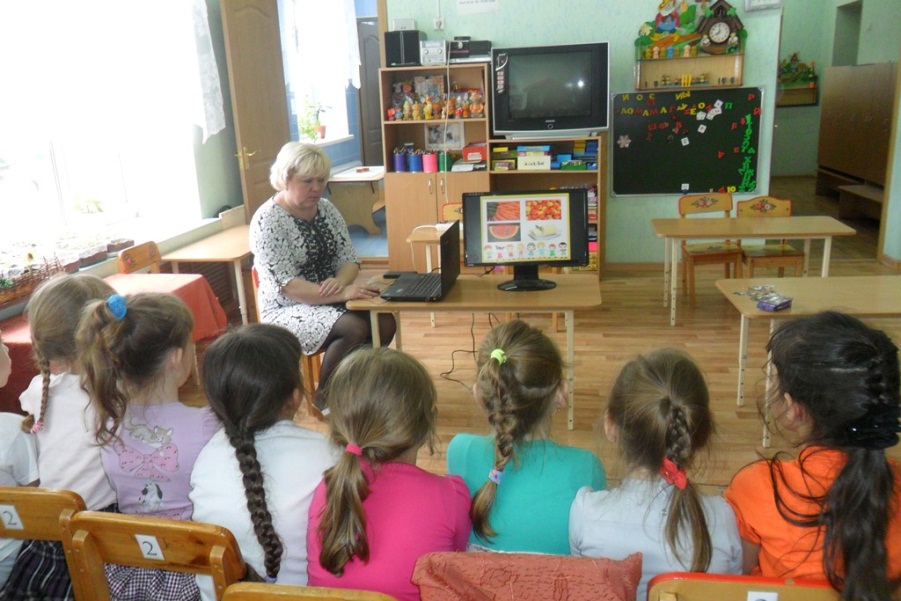 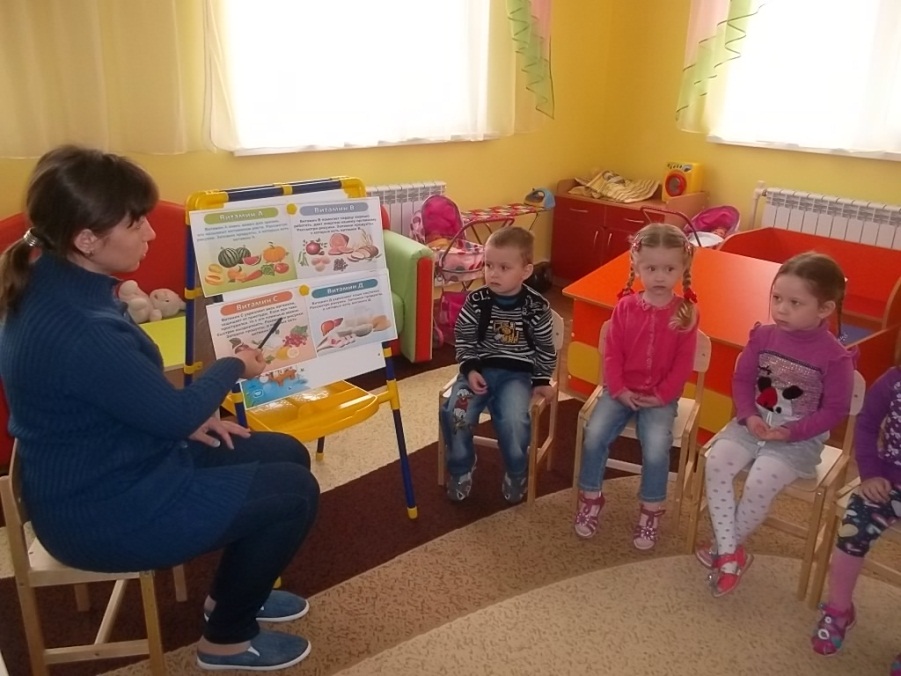 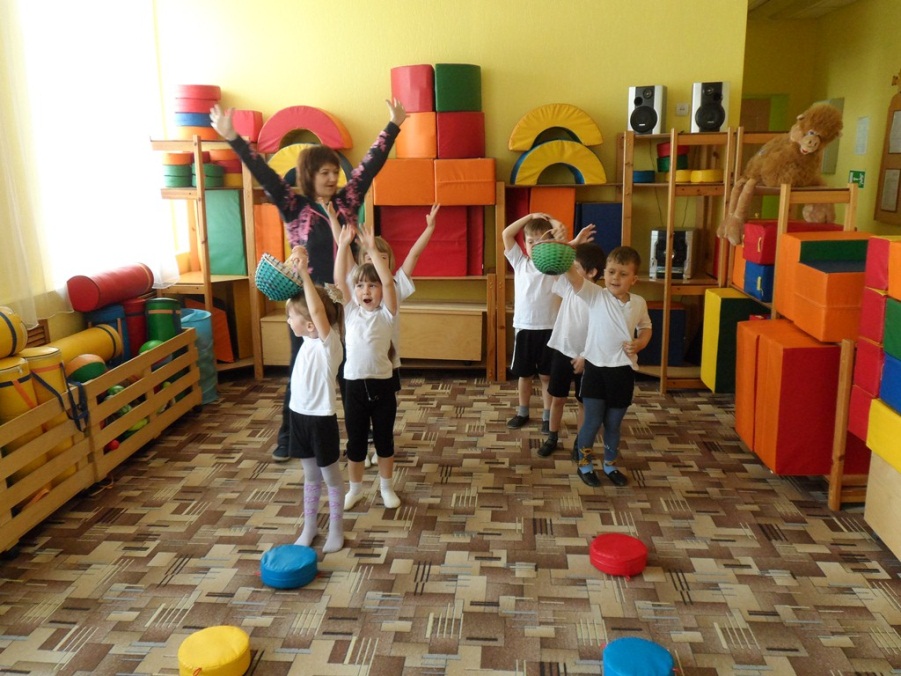 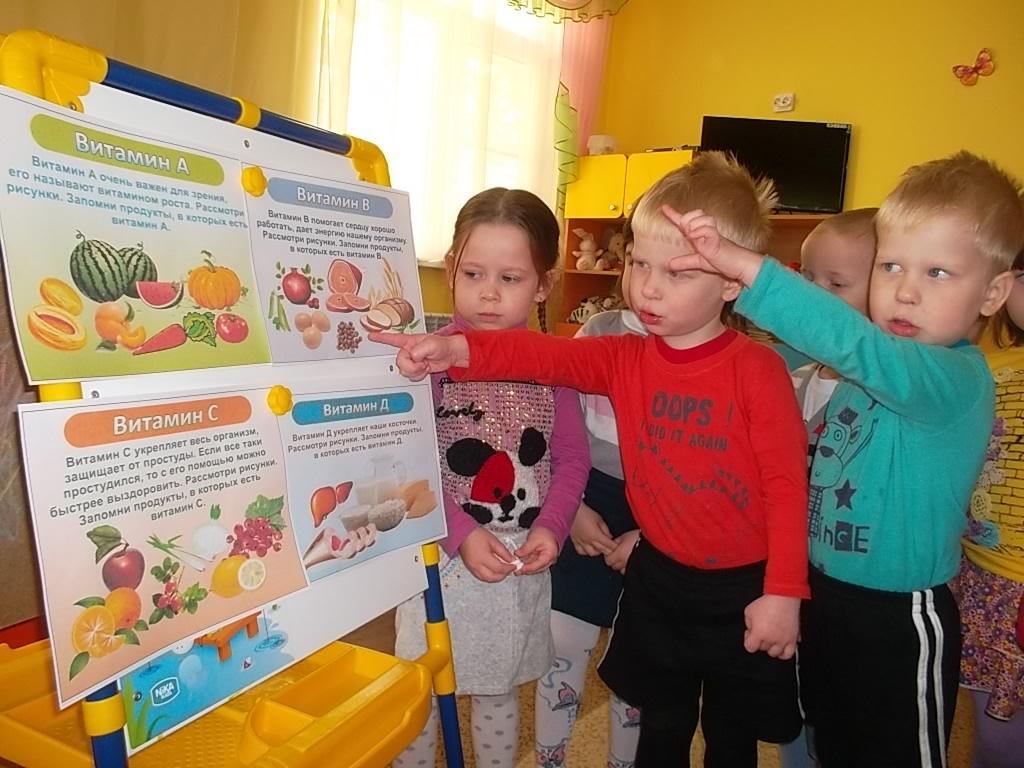 Кто  такая витаминка?
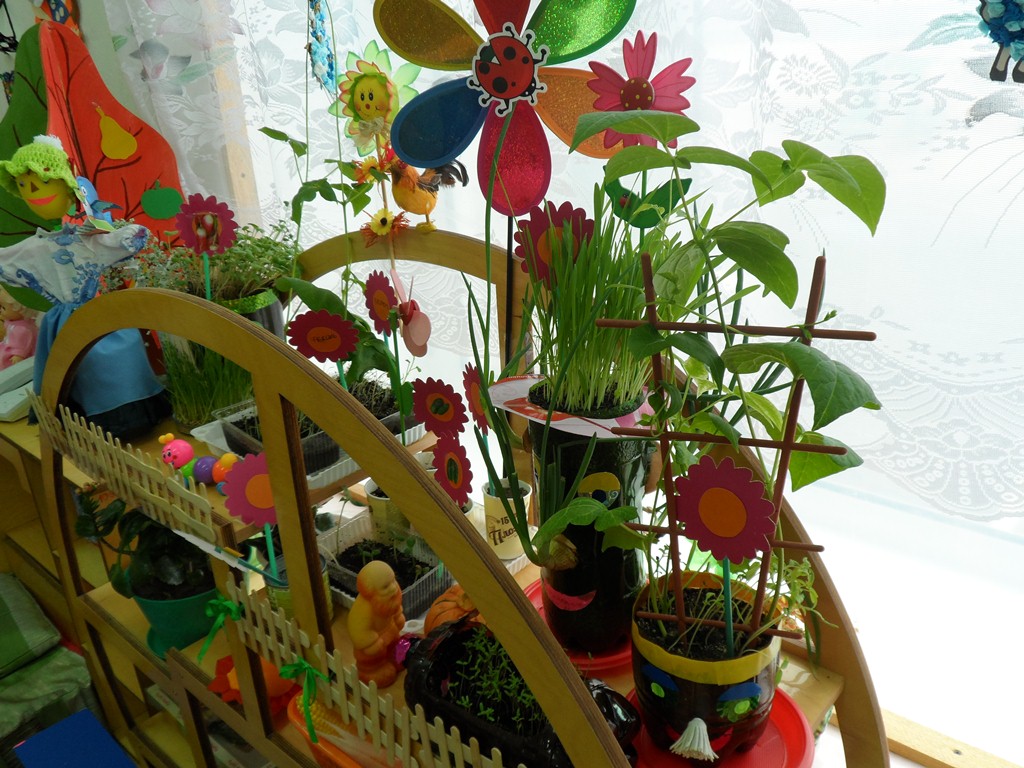 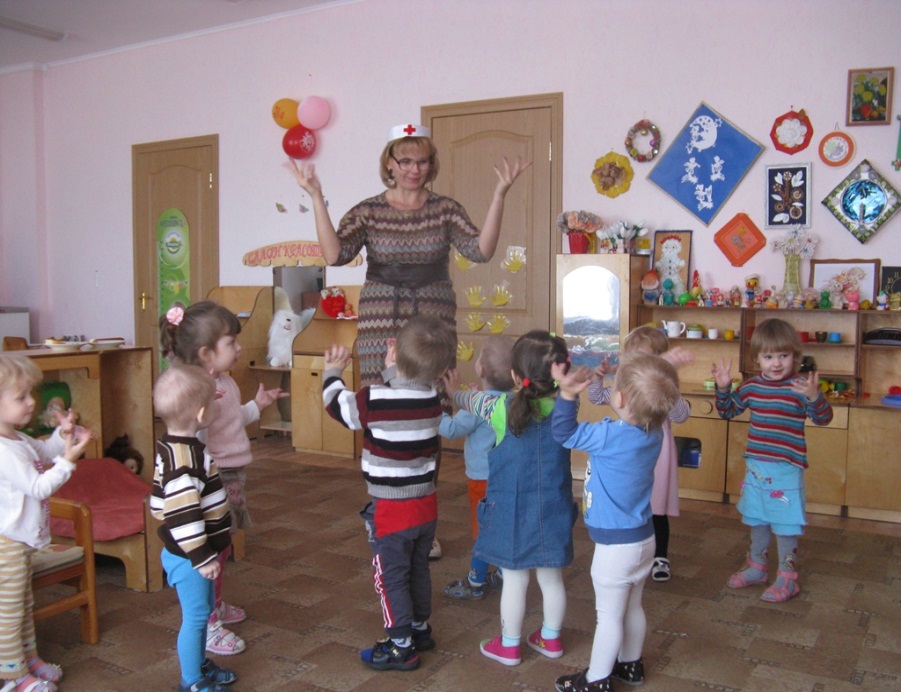 Проект «Огород на окне»
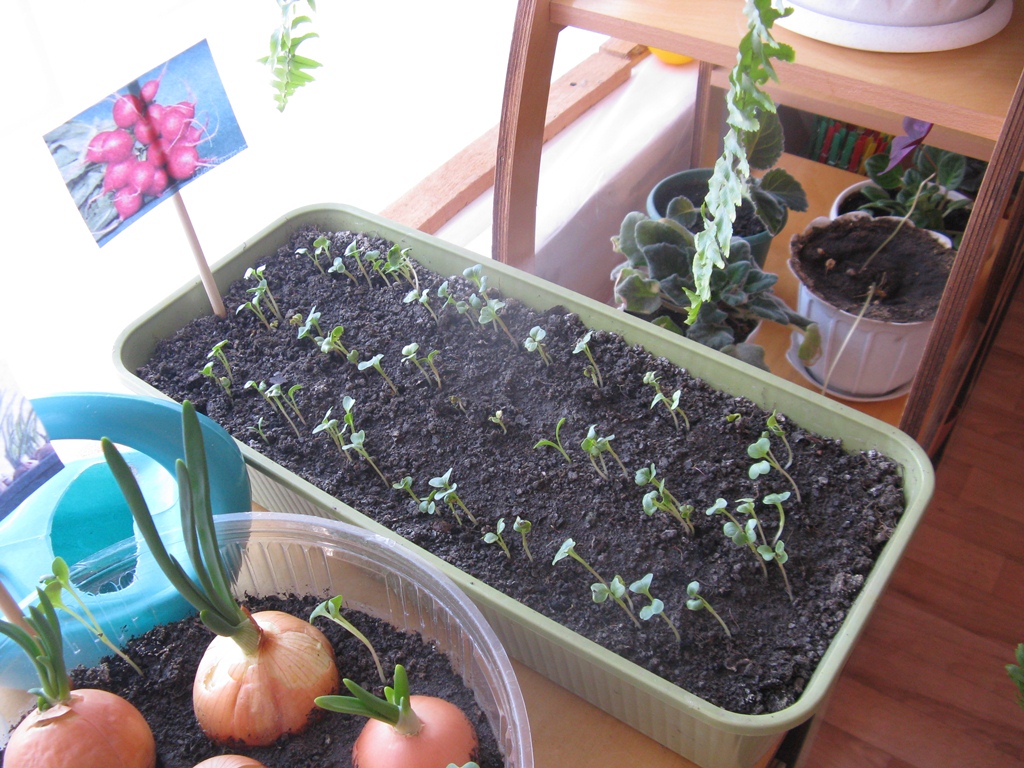 Информационный уголок «Уголок здоровья»
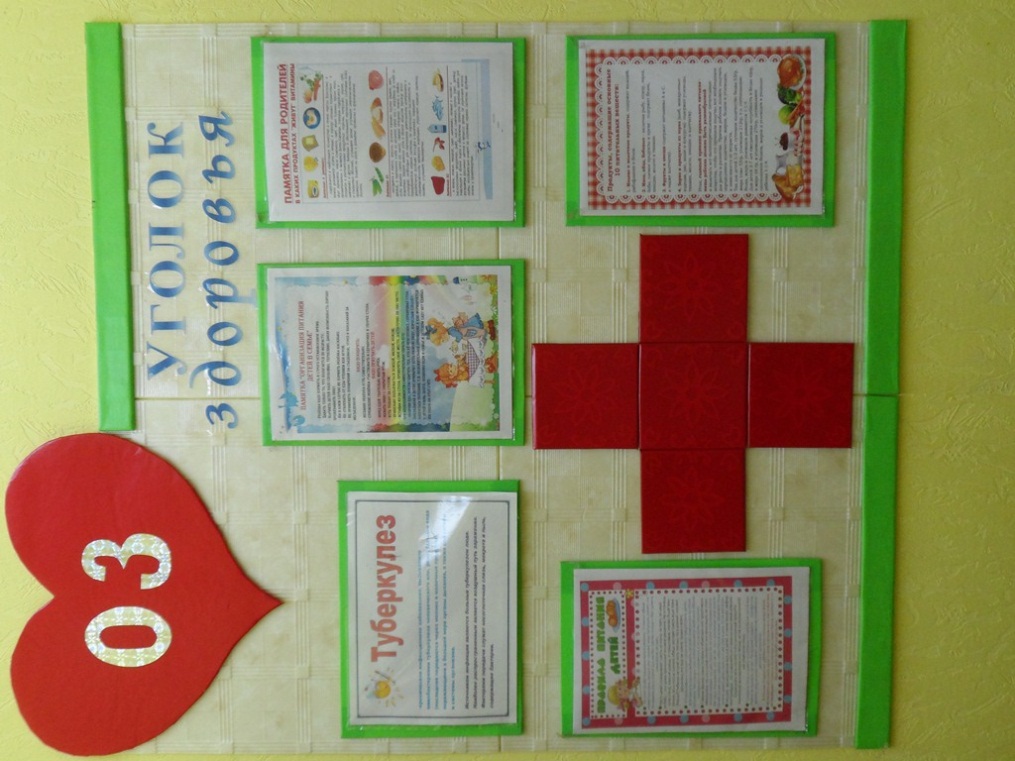 Папки-передвижки в группах
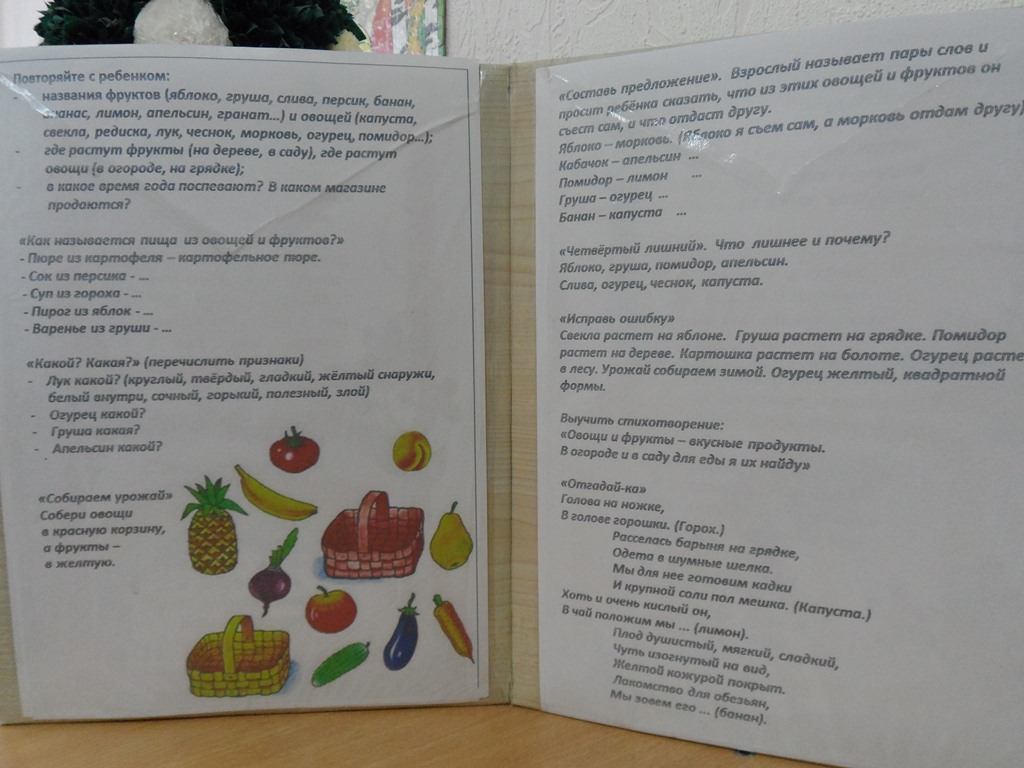 Конкурс среди младших воспитателей 
«Сервировка стола»
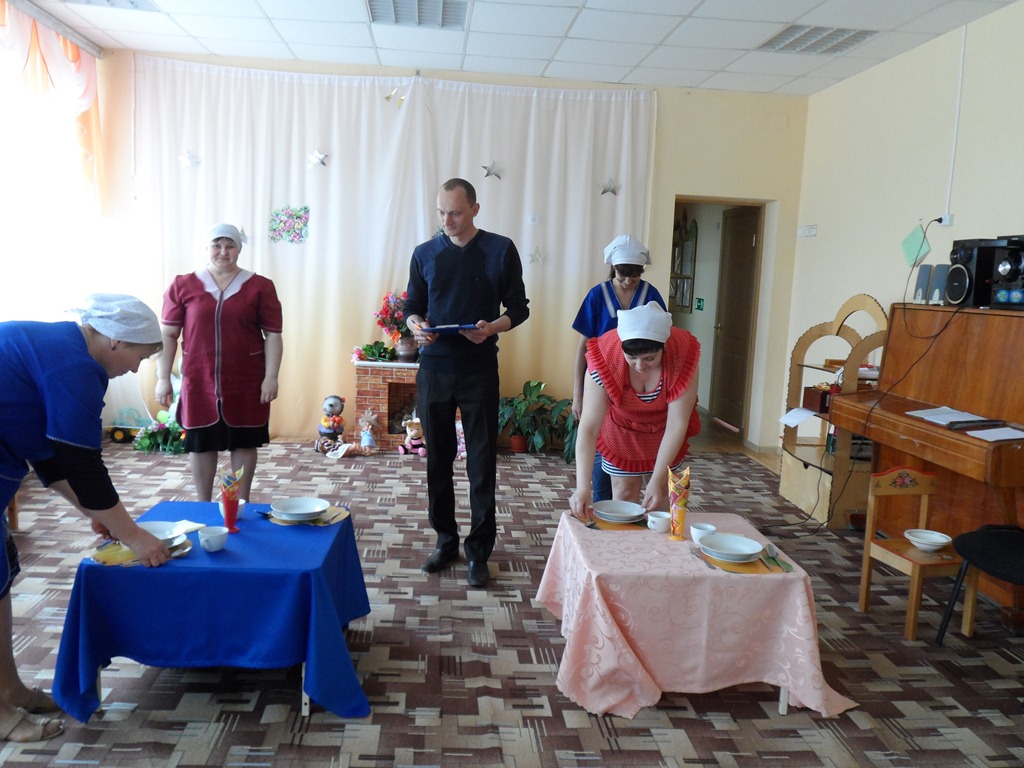 Работа с родителями
Родительское собрание
 «Правильное питание-залог здоровья дошкольников»
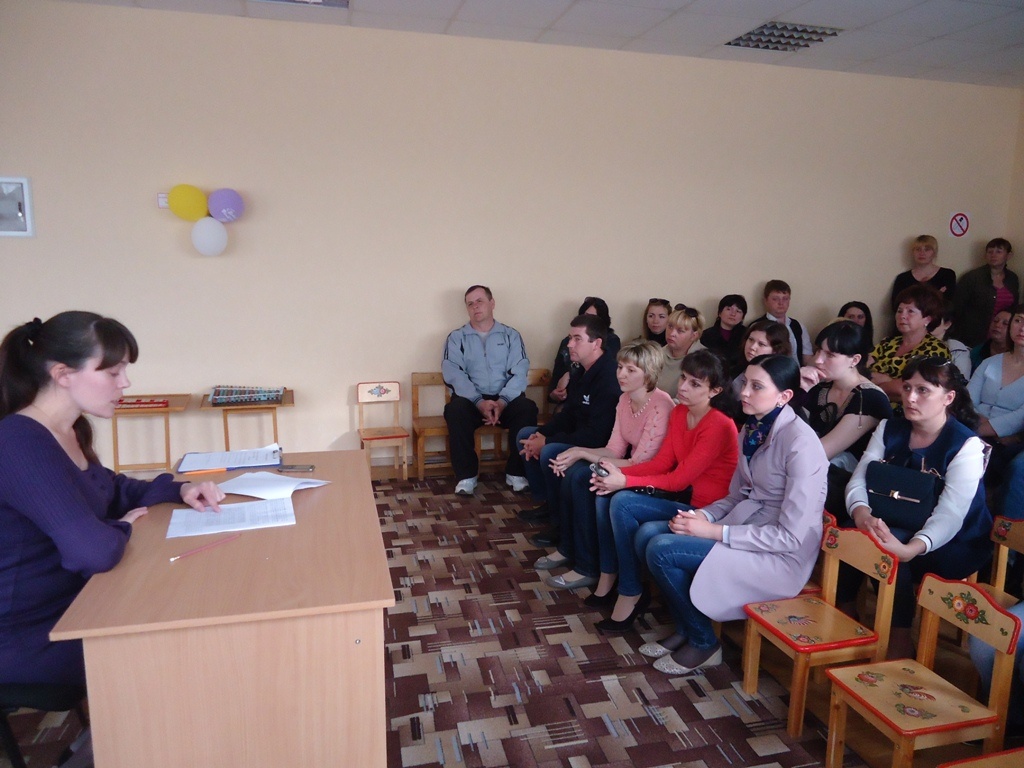 Мониторинг  удовлетворенности родителей питанием в ДОУ
Конец года 95%
Начало года 80%
Семинар-практикум с родителями
Заседание клуба родителей   «Хозяюшка»
Совместные праздники и развлечения
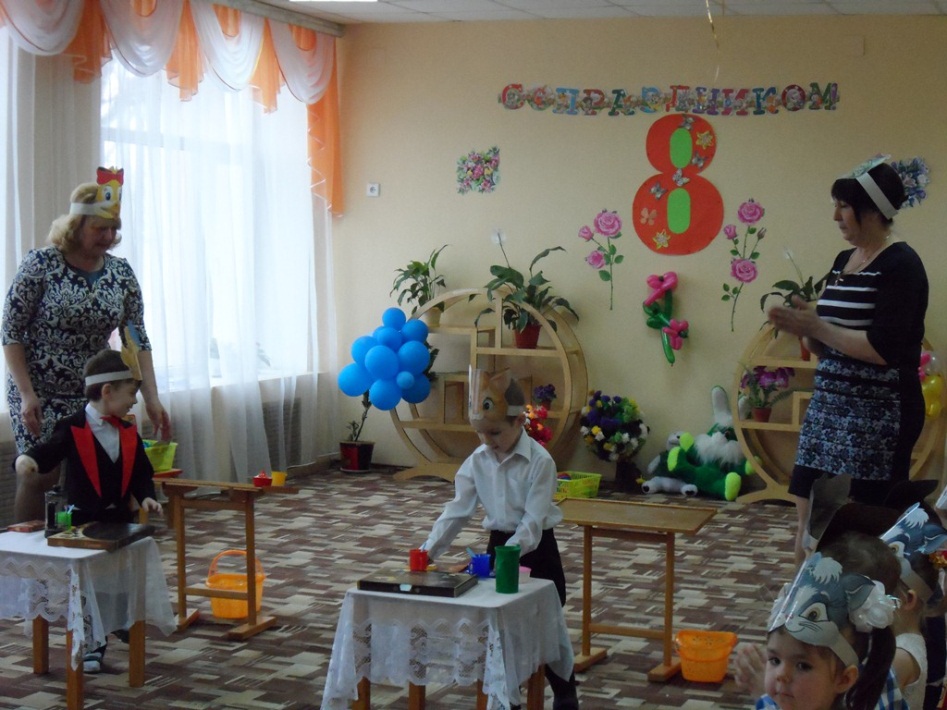 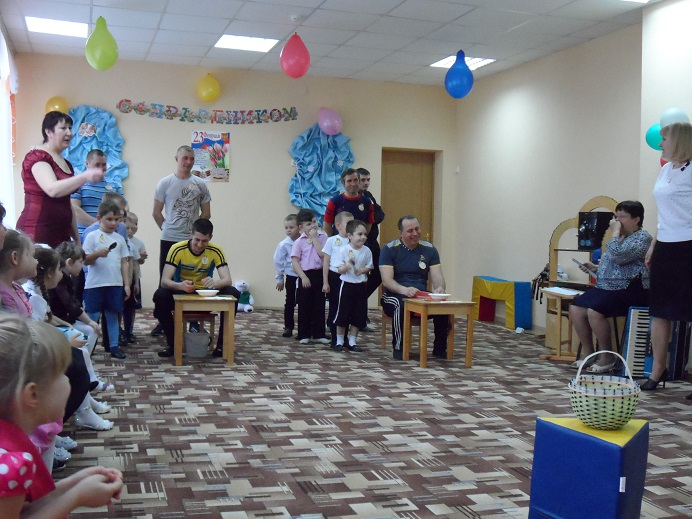 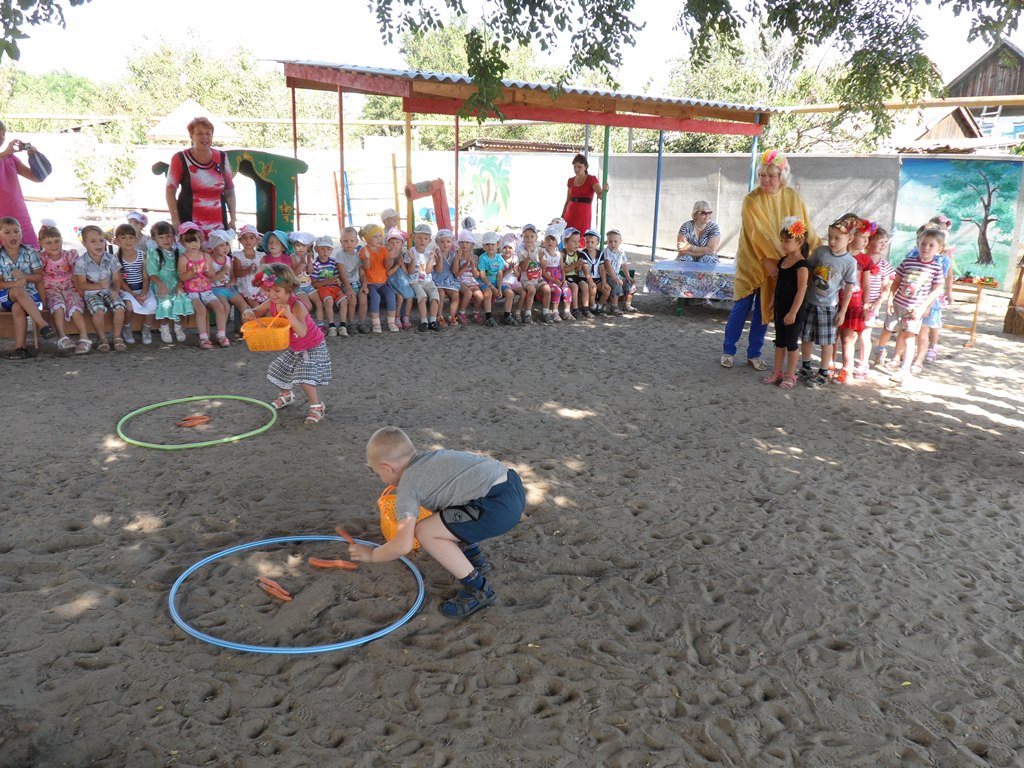 Спортивные эстафеты  «Собираем урожай овощей»
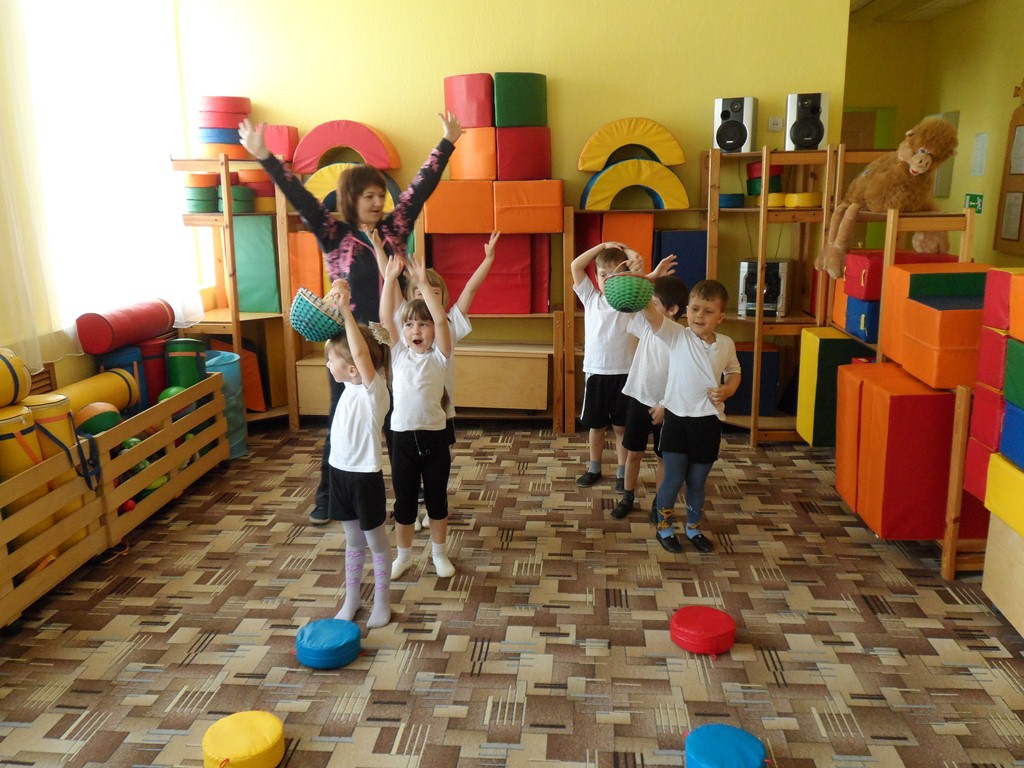 Используемые игры с мячом
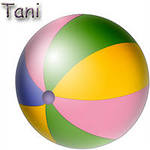 «ХОРОШО-ПЛОХО»
«ДА-НЕТКИ»
-Это слово обозначает неживой предмет? (нет)
-Это живой мир?(да)
-Это животное? (нет)
-Это растение?(да)
МЕТОДЫ И ПРИЁМЫ
МЕТОД МОЗГОВОГО ШТУРМА
МЕТОД ФАКАЛЬНЫХ ОБЪЕКТОВ
-Как приготовить творог, чтобы все дети  его скушали?
-Как сделать так, чтобы дома мы каждый день смогли срывать свежие овощи?
-Человеку необходимо в длительном полёте молоко. Как устроить жизнь корове на станции в Космосе?
Перенесение свойств одного объекта или нескольких на другие.



Свойства и качество







1.Развивает воображение.
2. Развивает речь и фантазию.
3. Помогает управлять своим мышлением.
Предлагаемая тема для обсуждения
Ответы всех детей
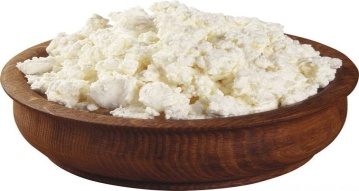 Одобрение самых неожиданных и оригинальных ответов
облако
картофель
белое +
твёрдый +
пушистое +
рассыпчатый+
воздушное +
сладкий_+
плывущее -
крупный +
белое
творог
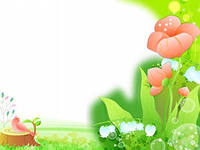 Приём фантазирования
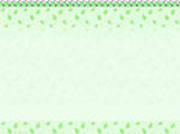 ИГРА «ИЩУ ДРУЗЕЙ»
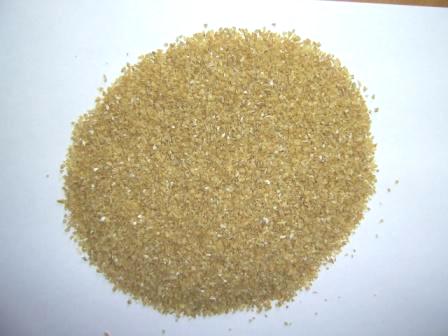 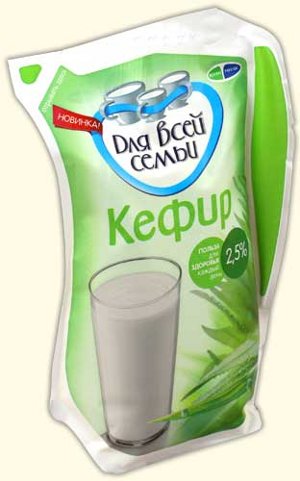 Крупа
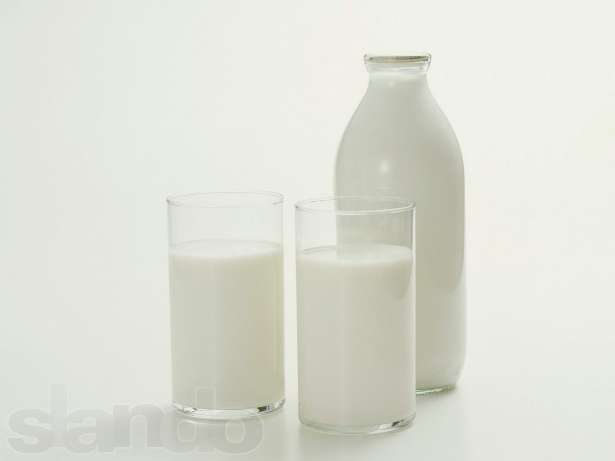 МОЛОКО
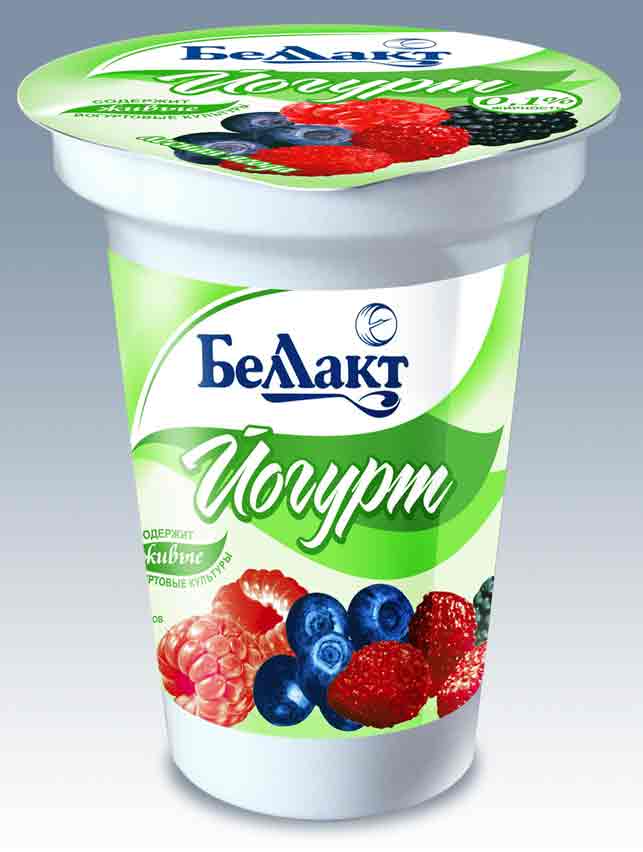 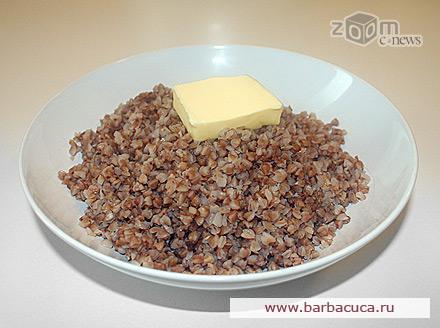 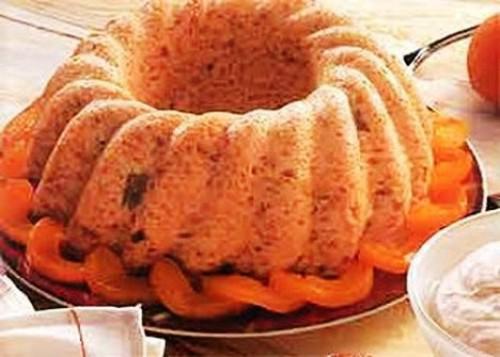 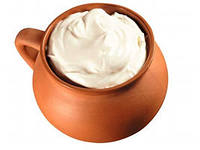 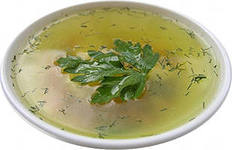 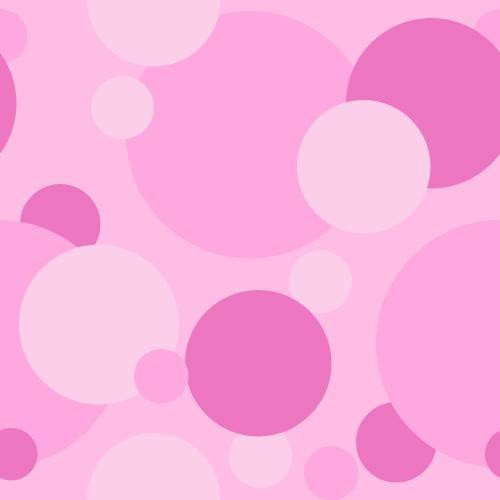 Кольца Луллия
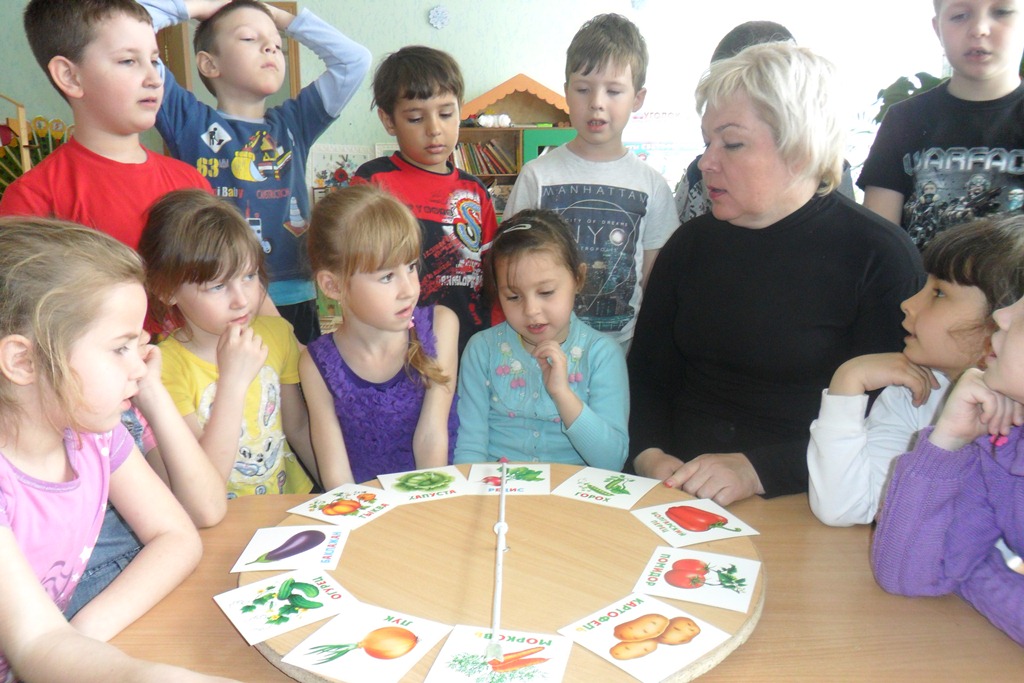 Спасибо за внимание
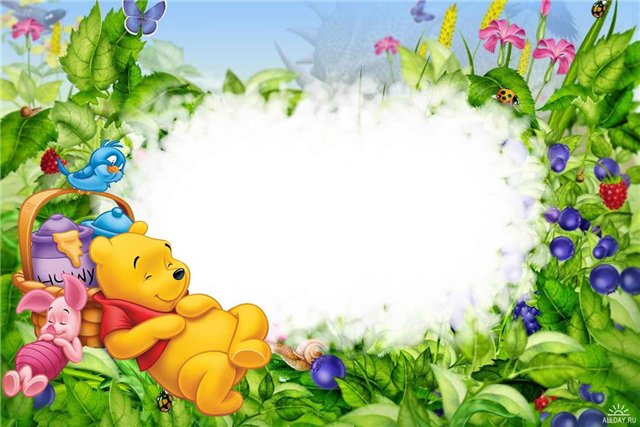 СПАСИБО
ЗА
ВНИМАНИЕ!